Predicting Survival Times for Neuroblastoma Patients using RNA-Seq Expression Profiles
CAMDA: Neuroblastoma Data Integration Challenge
Tyler Grimes, Alejandro R. Walker, Susmita Datta, Somnath Datta Department of Biostatistics, University of Florida
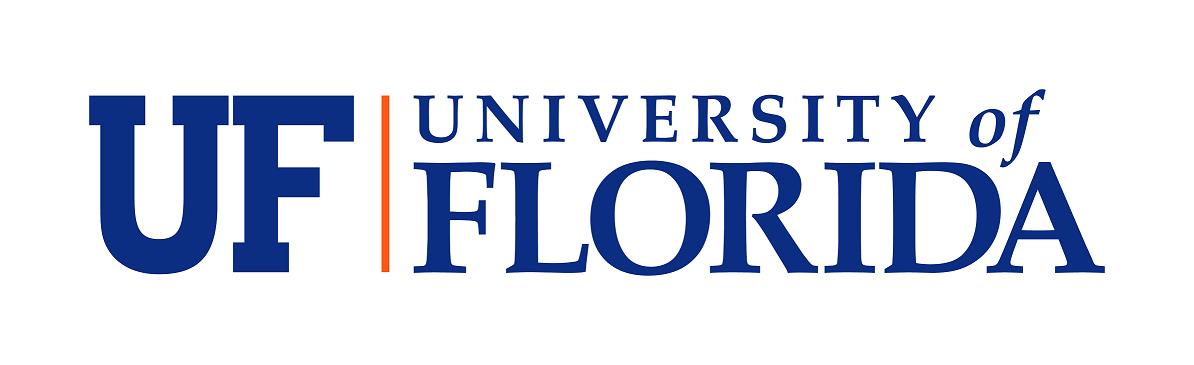 Contents
Background
Accelerated Failure Time (AFT) Model
Imputation for Right Censoring
Dimension Reduction
	- Regularization, Filtering Data
Bagging and Rank Aggregation
Results
	- Prediction, Pathway Analysis, Prognosis
Conclusions
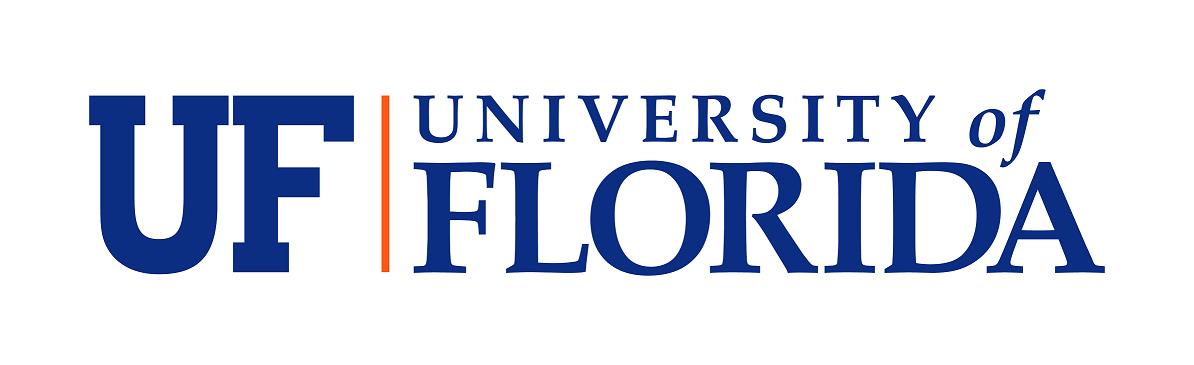 Contents
Background
Accelerated Failure Time (AFT) Model
Imputation for Right Censoring
Dimension Reduction
	- Regularization, Filtering Data
Bagging and Rank Aggregation
Results
	- Prediction, Pathway Analysis, Prognosis
Conclusions
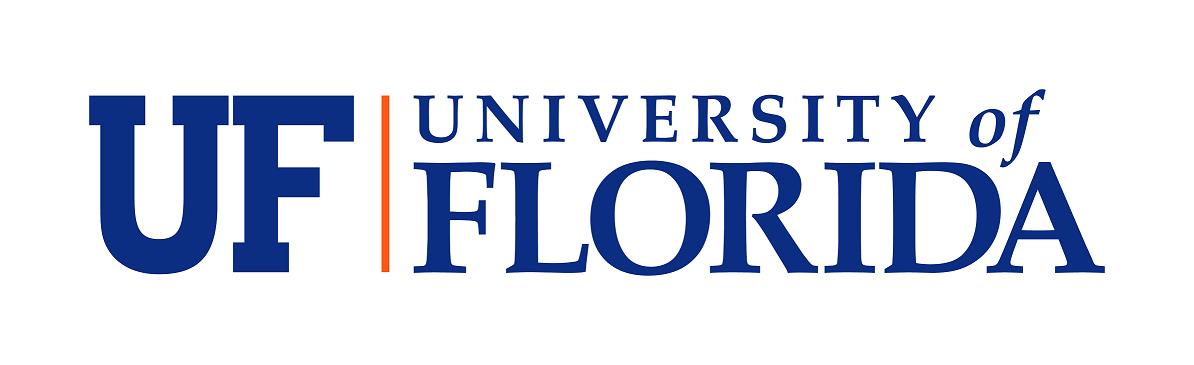 1. Background
Neuroblastoma:
  5% of all Pediatric cancers
10% of all Pediatric oncological deaths
Highly heterogeneous disease
Prognosis is hard for High Risk groups
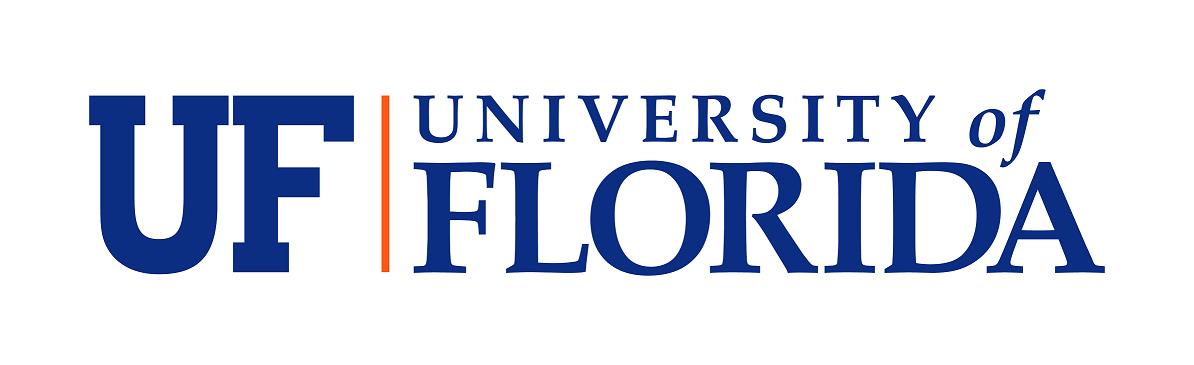 1. Background
Neuroblastoma:
  5% of all Pediatric cancers
10% of all Pediatric oncological deaths
Highly heterogeneous disease
Prognosis is hard for High Risk groups

Clinical Variables: 
Age group, sex, MYCN status
Overall survival time, Event free survival time
INSS stage, High risk, favorable
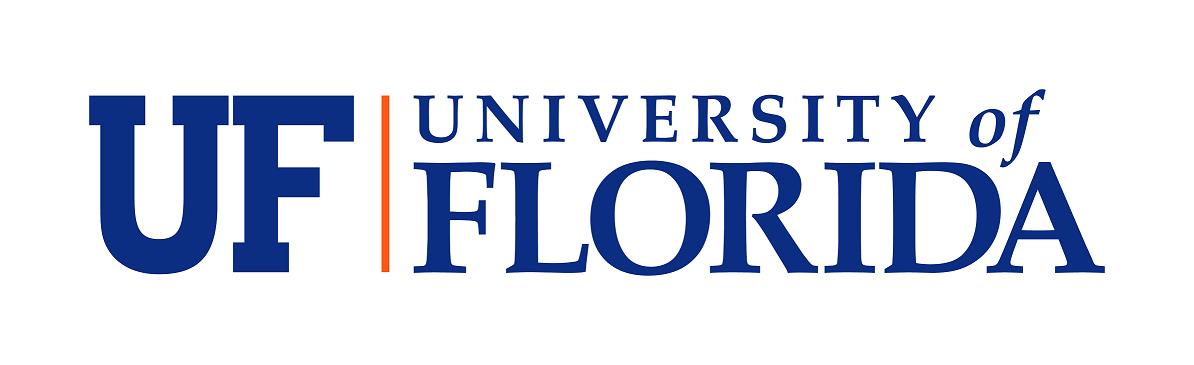 1. Background
Neuroblastoma:
  5% of all Pediatric cancers
10% of all Pediatric oncological deaths
Highly heterogeneous disease
Prognosis is hard for High Risk groups

Clinical Variables: 
Age group, sex, MYCN status
Overall survival time, Event free survival time
INSS stage, High risk, favorable

RNA-Seq data:
  28k NCBI genes, 217k NCBI transcripts, 340k introns
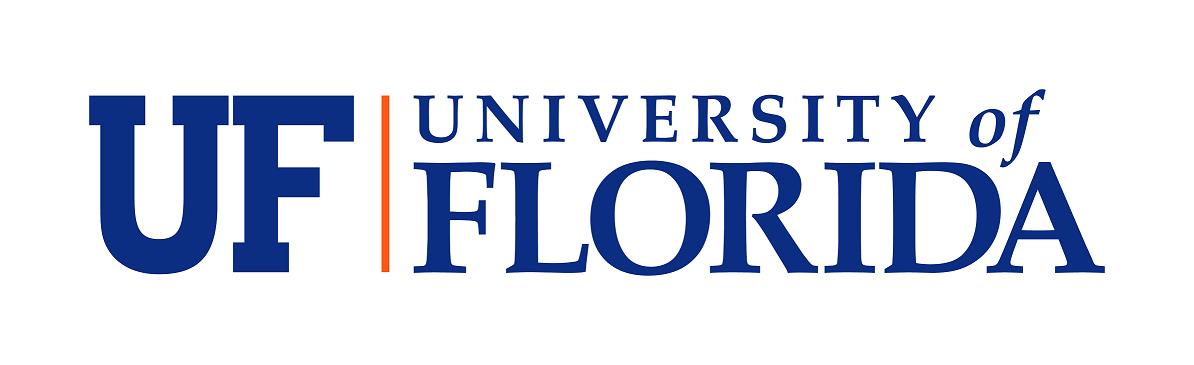 1. Background
INSS Stage – 1, 2, 3, 4, 4S
	Has the cancer spread? How successful was surgery?

High Risk
	Patients with stage 4 disease >18 months at diagnosis, 
	or any age and stage with MYCN-amplified tumors 

Unfavorable
	Patient died from disease despite chemotherapy
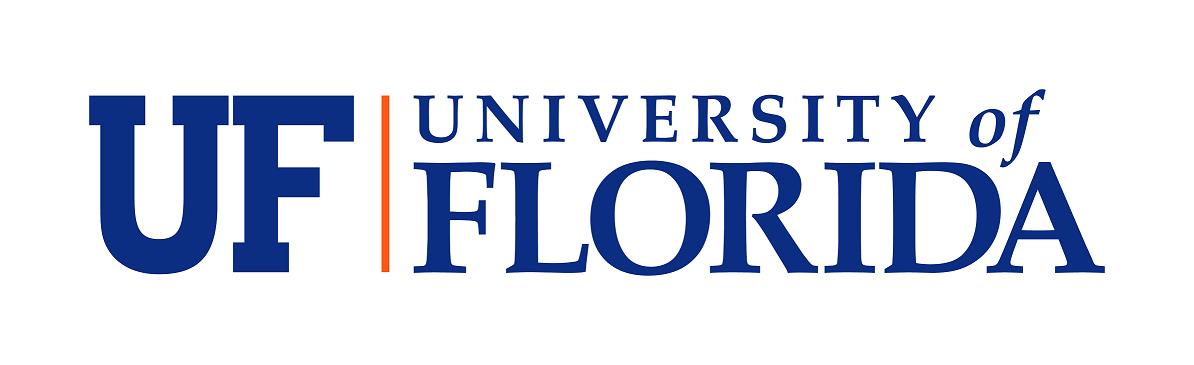 1. Background
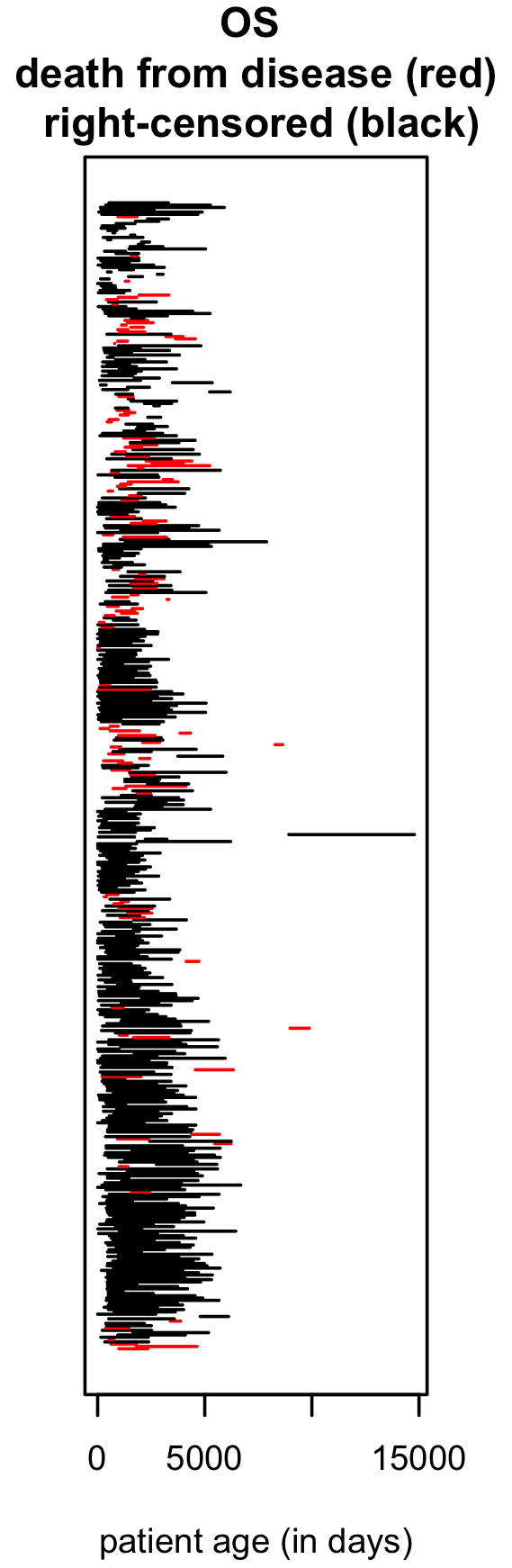 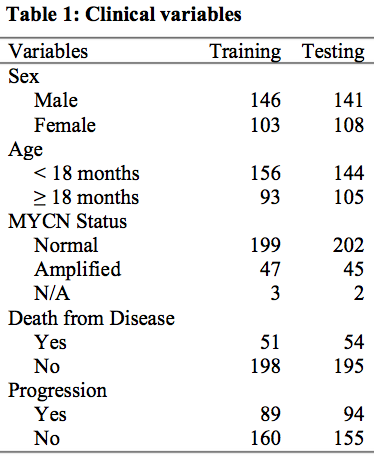 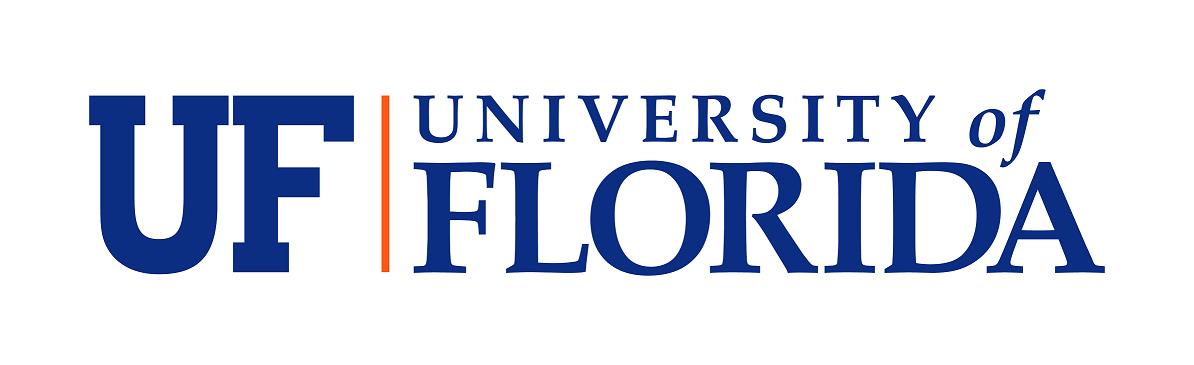 1. Background
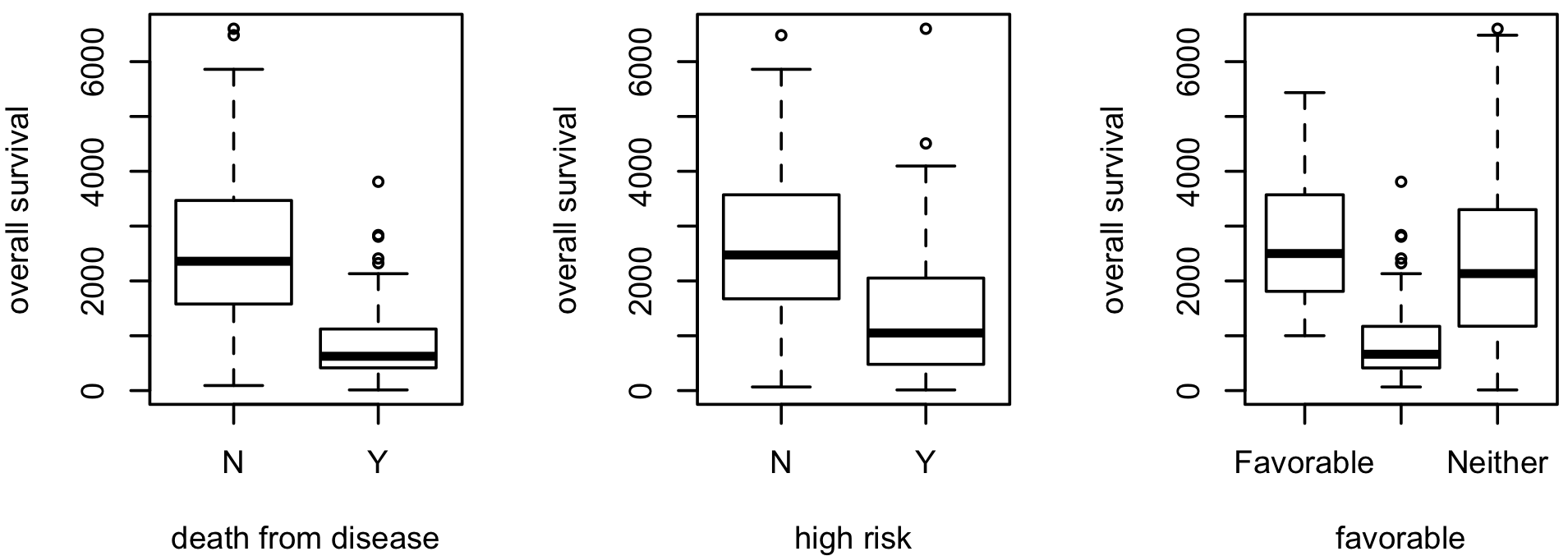 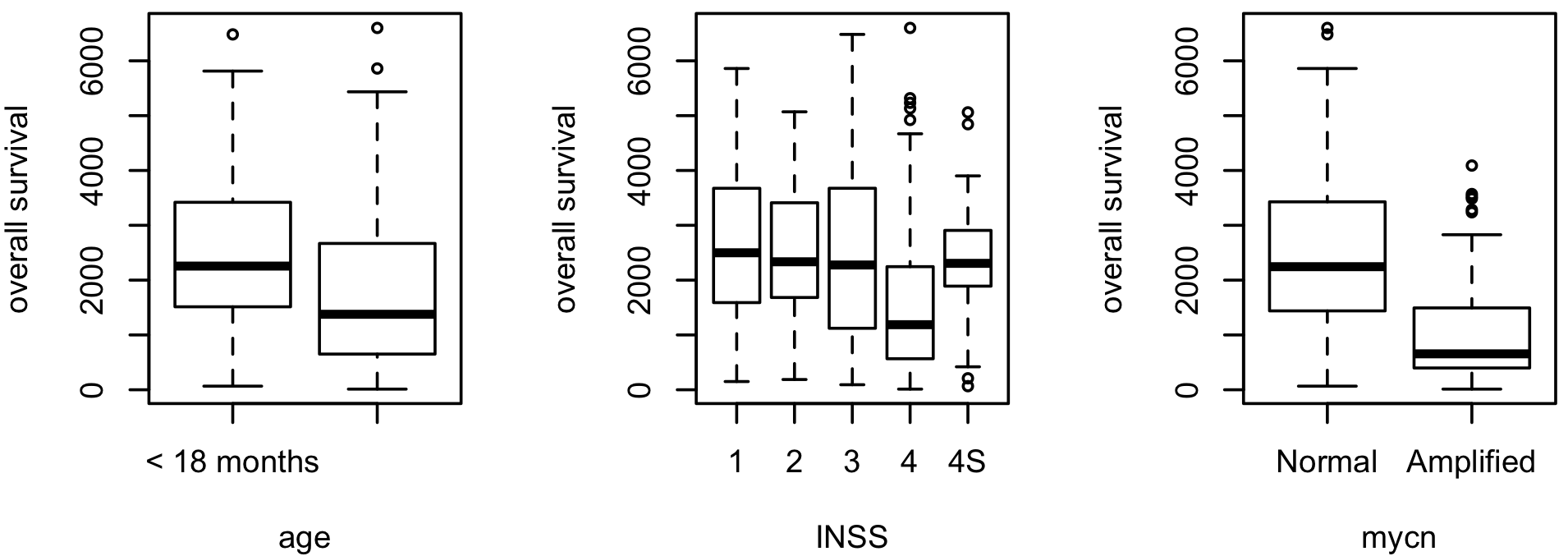 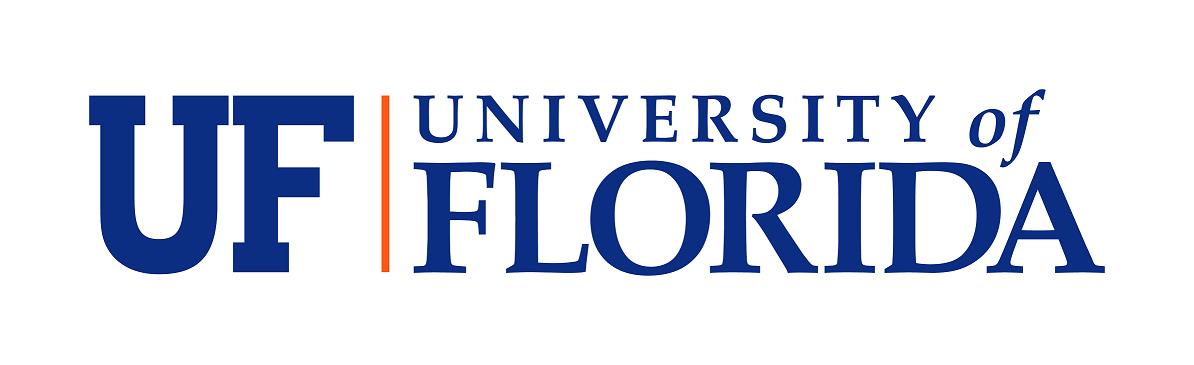 Contents
Background
Accelerated Failure Time (AFT) Model
Imputation for Right Censoring
Dimension Reduction
	- Regularization, Filtering Data
Bagging and Rank Aggregation
Results
	- Prediction, Pathway Analysis, Prognosis
Conclusions
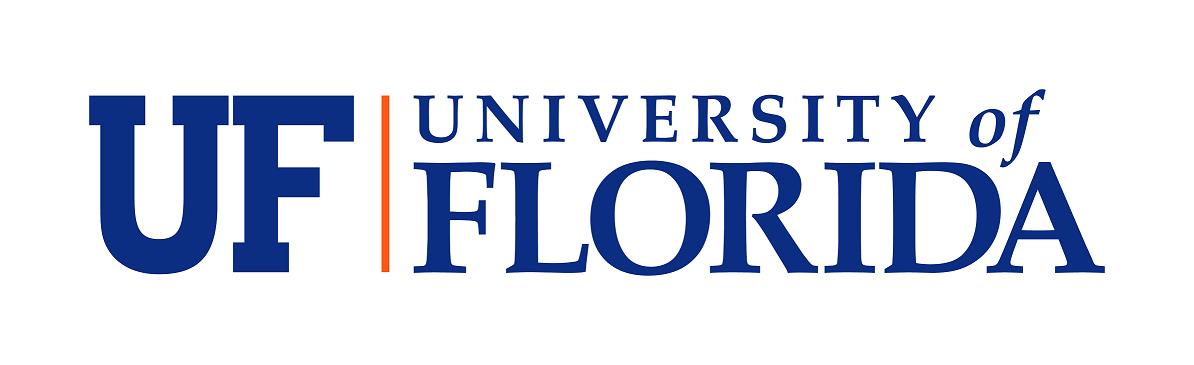 2. Accelerated Failure Time (AFT) Model
Training
 n = 249
Testing
 n = 249
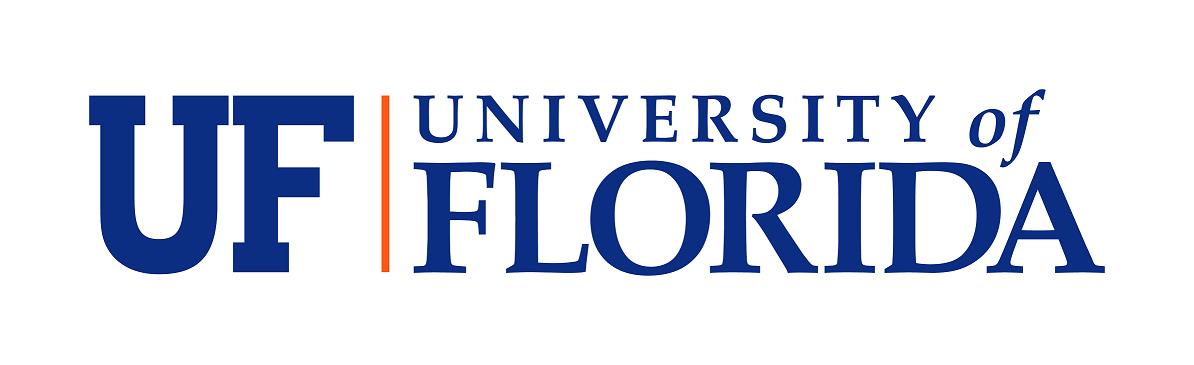 2. Accelerated Failure Time (AFT) Model
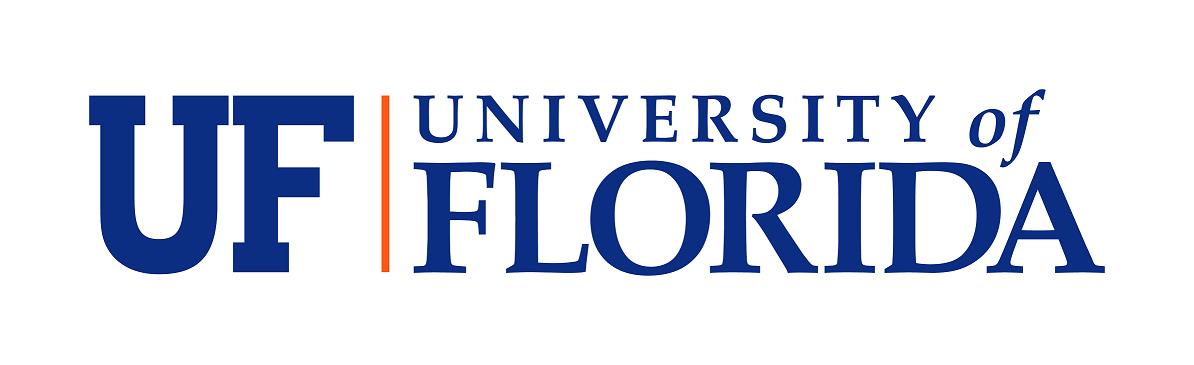 2. Accelerated Failure Time (AFT) Model
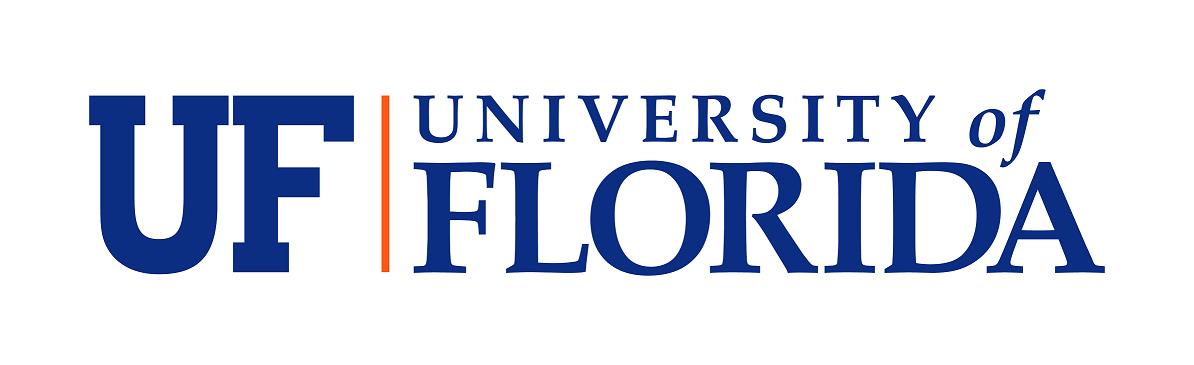 Contents
Background
Accelerated Failure Time (AFT) Model
Imputation for Right Censoring
Dimension Reduction
	- Regularization, Filtering Data
Bagging and Rank Aggregation
Results
	- Prediction, Pathway Analysis, Prognosis
Conclusions
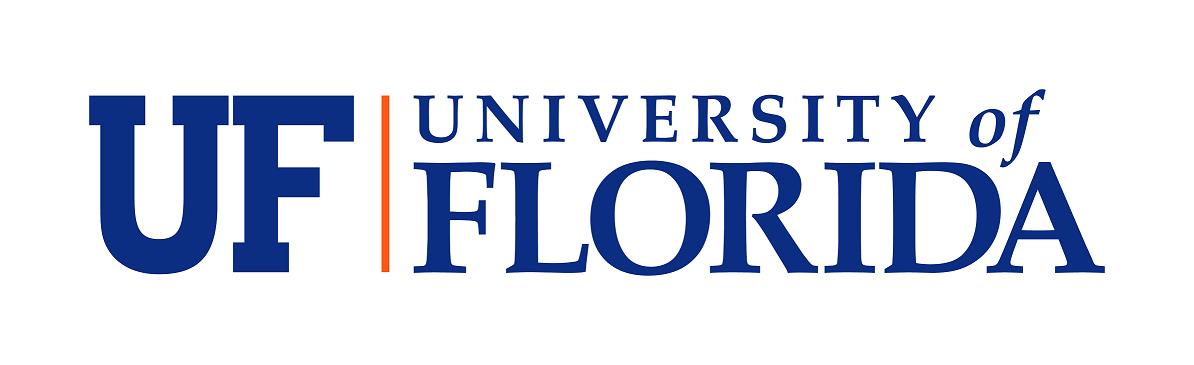 3. Imputation for Right Censoring
Mostajabi, F., Datta, S. and Datta, S., 2013. Predicting patient survival from proteomic profile using mass spectrometry data: an empirical study. Communications in Statistics-Simulation and Computation, 42(3), pp.485-498.
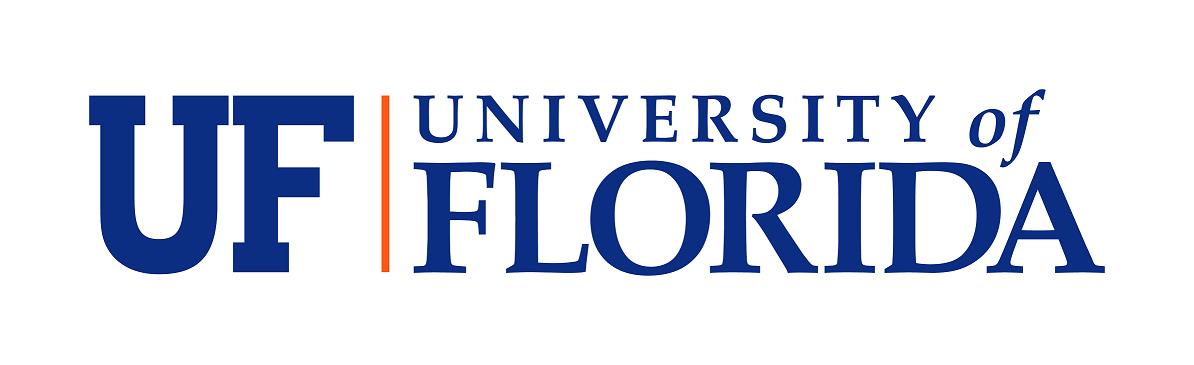 Contents
Background
Accelerated Failure Time (AFT) Model
Imputation for Right Censoring
Dimension Reduction
	- Regularization, Filtering Data
Bagging and Rank Aggregation
Results
	- Prediction, Pathway Analysis, Prognosis
Conclusions
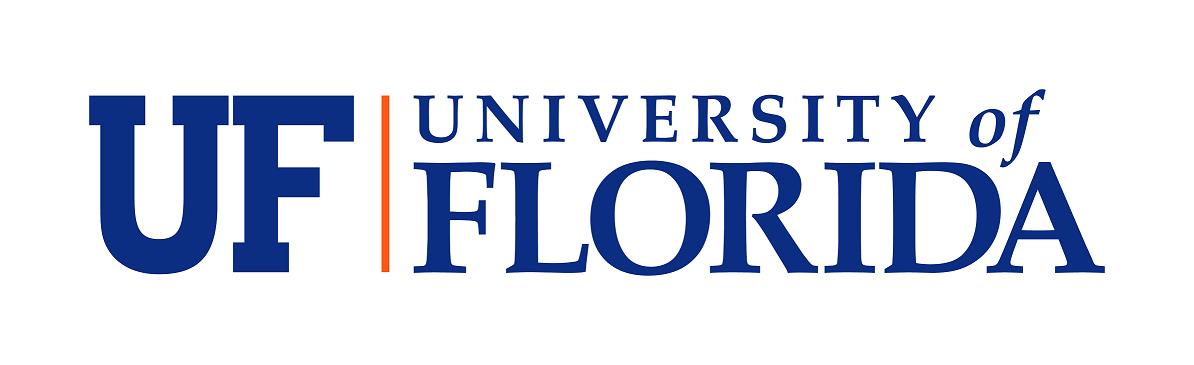 4. Dimension Reduction
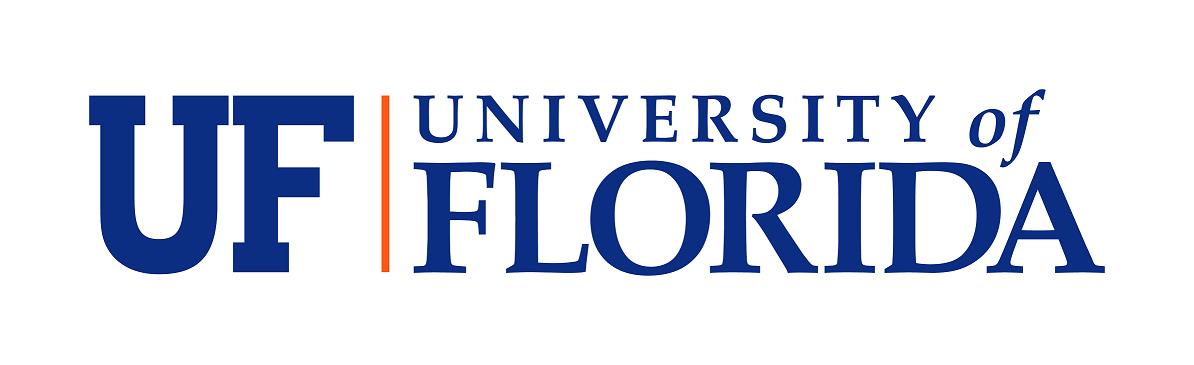 4. Dimension Reduction
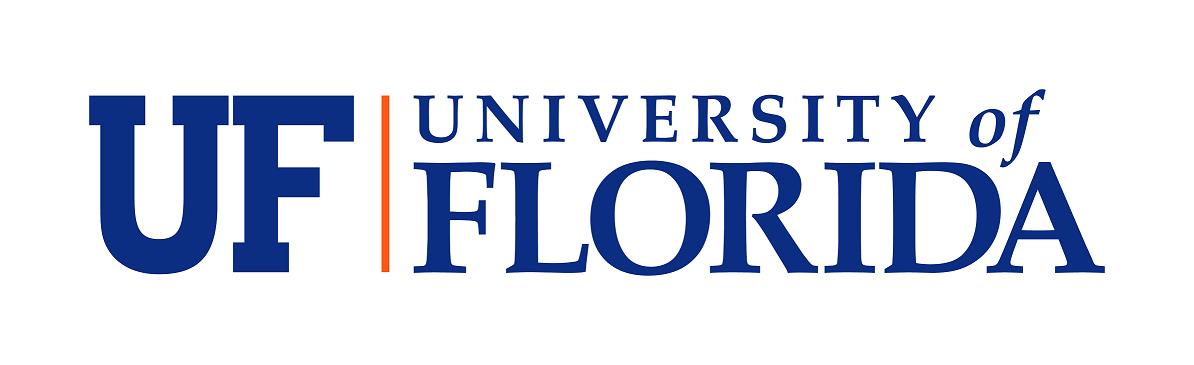 4. Dimension Reduction
Genes
Introns
Transcripts
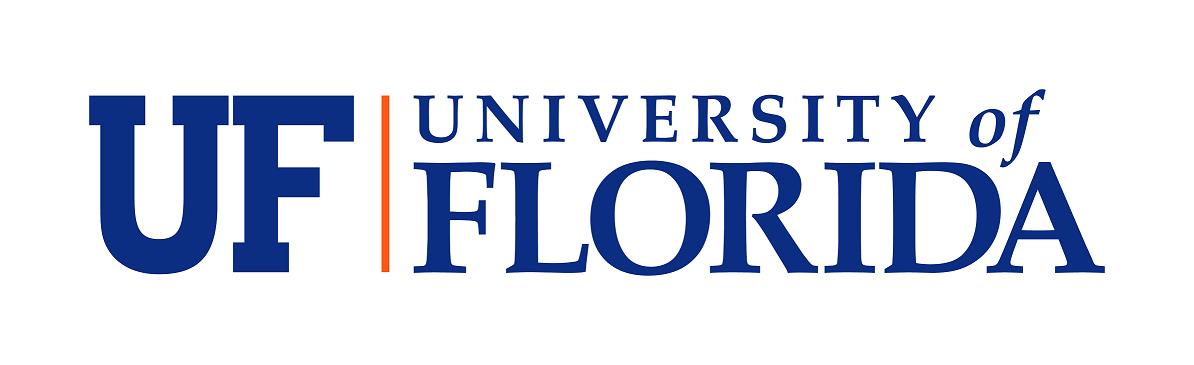 4. Dimension Reduction
Genes
Introns
Transcripts
28,239
217,392
340,270
Remove columns with > 80% zeroes
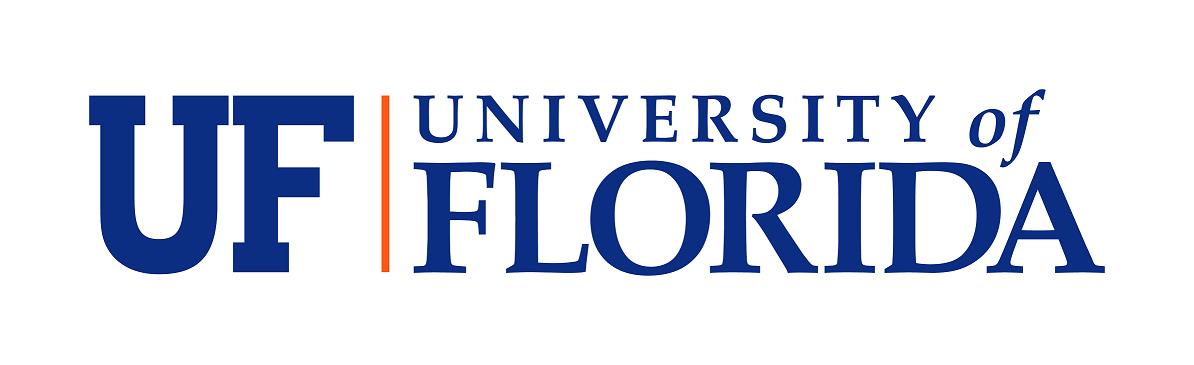 4. Dimension Reduction
Genes
Introns
Transcripts
28,239
217,392
340,270
Remove columns with > 80% zeroes
24,236
197,910
Filter by Gene Cards
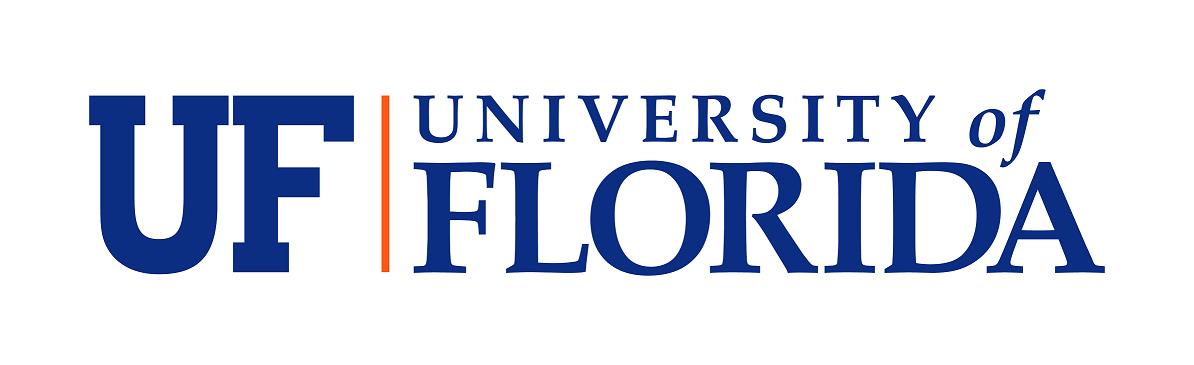 4. Dimension Reduction
Genes
Introns
Transcripts
28,239
217,392
340,270
Remove columns with > 80% zeroes
24,236
197,910
Filter by Gene Cards
340,270
3,389
47,276
Order p-values from individual Cox PH
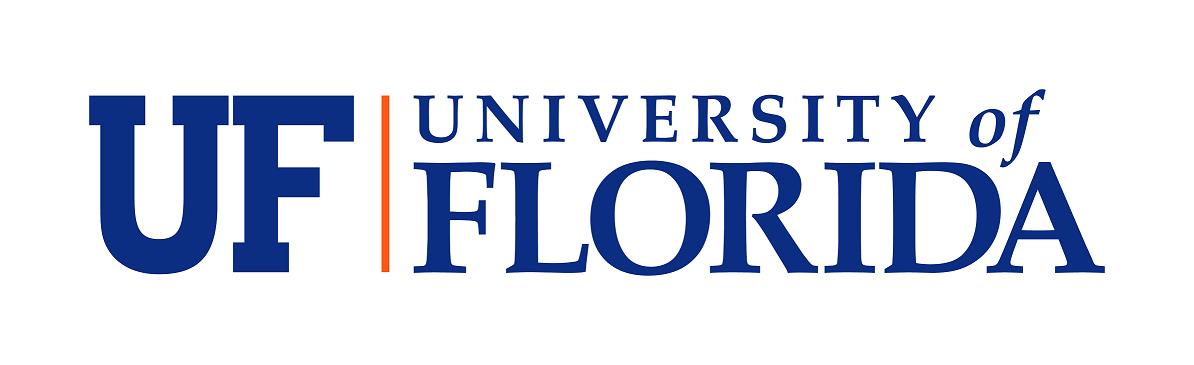 4. Dimension Reduction
Genes
Introns
Transcripts
28,239
217,392
340,270
Remove columns with > 80% zeroes
24,236
197,910
Filter by Gene Cards
340,270
3,389
47,276
Order p-values from individual Cox PH
2,000
2,000
2,000
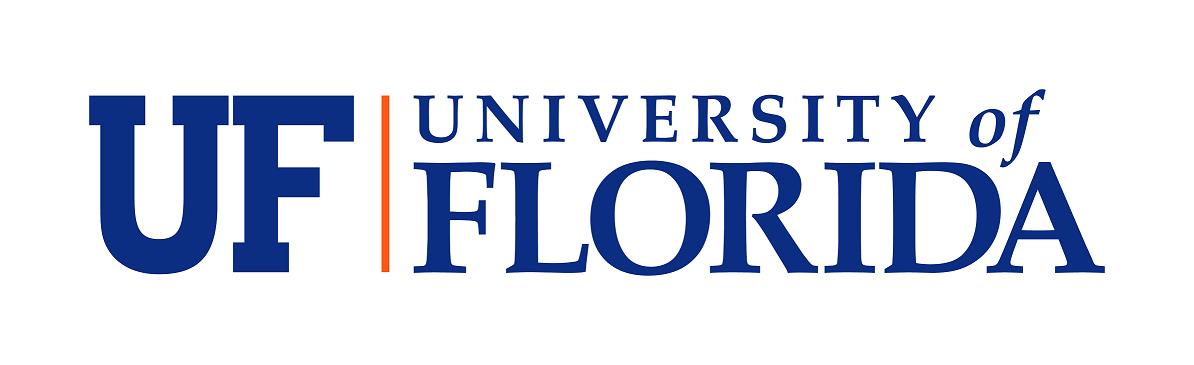 4. Dimension Reduction
We consider 5 sets of predictors:

Clinical predictors only (Age, Sex, MYCN)
Genes
Transcripts
Introns
Transcripts + Introns
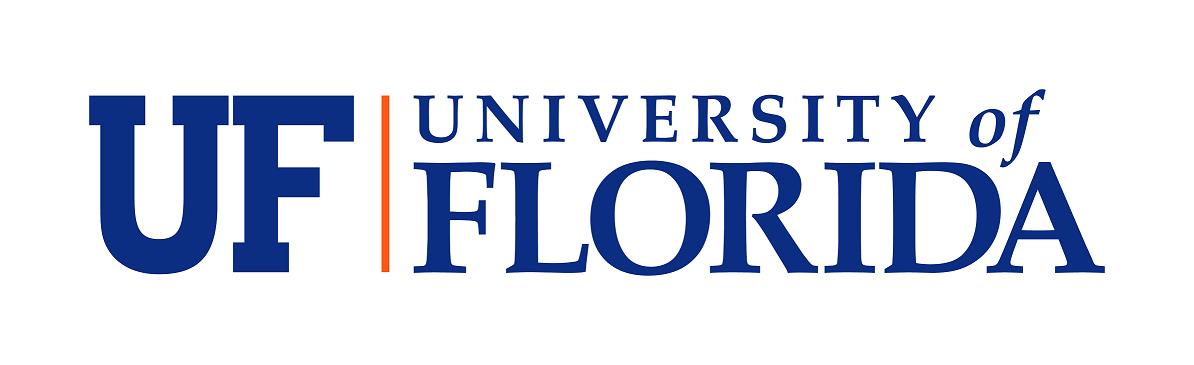 4. Dimension Reduction
We consider 5 sets of predictors:

Clinical predictors only (Age, Sex, MYCN)
Genes
Transcripts
Introns
Transcripts + Introns
For 21 total models
Plus 1 more….
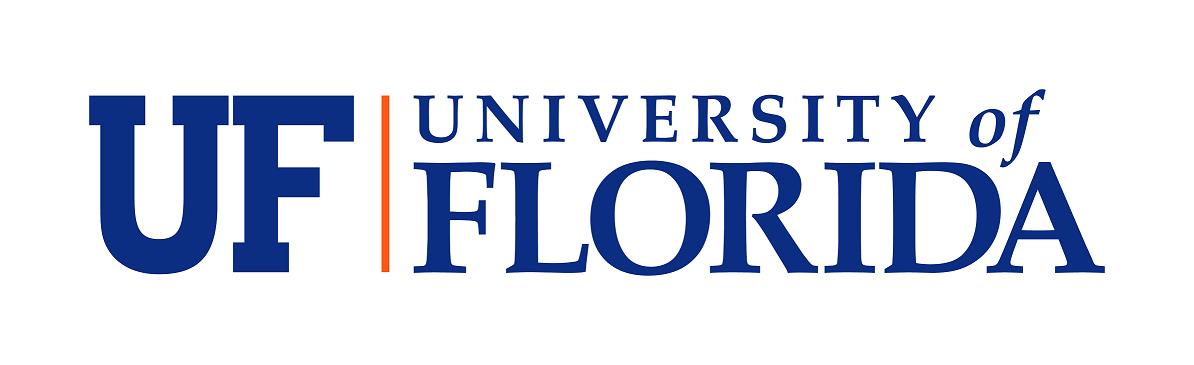 Contents
Background
Accelerated Failure Time (AFT) Model
Imputation for Right Censoring
Dimension Reduction
	- Regularization, Filtering Data
Bagging and Rank Aggregation
Results
	- Prediction, Pathway Analysis, Prognosis
Conclusions
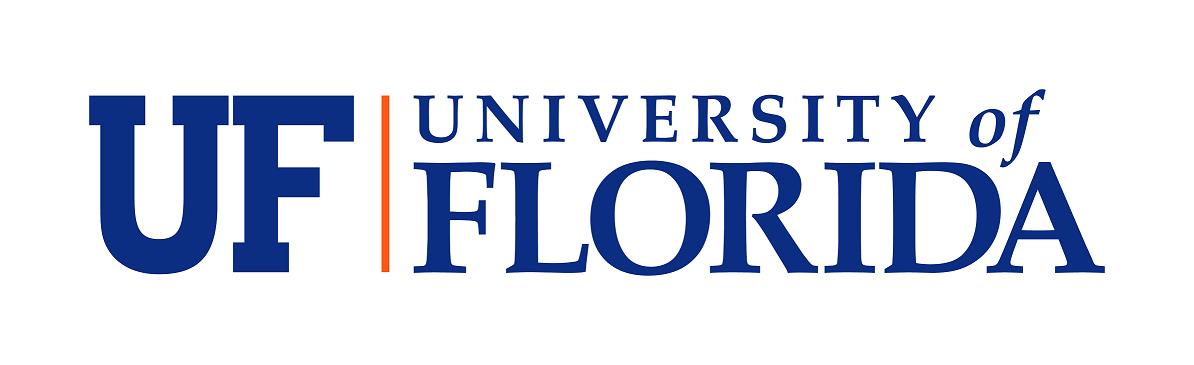 5. Bagging and Rank Aggregation
1. Fit several models

2. Compute performance measure(s) for each

3. Choose the overall best performing model

4. Repeat
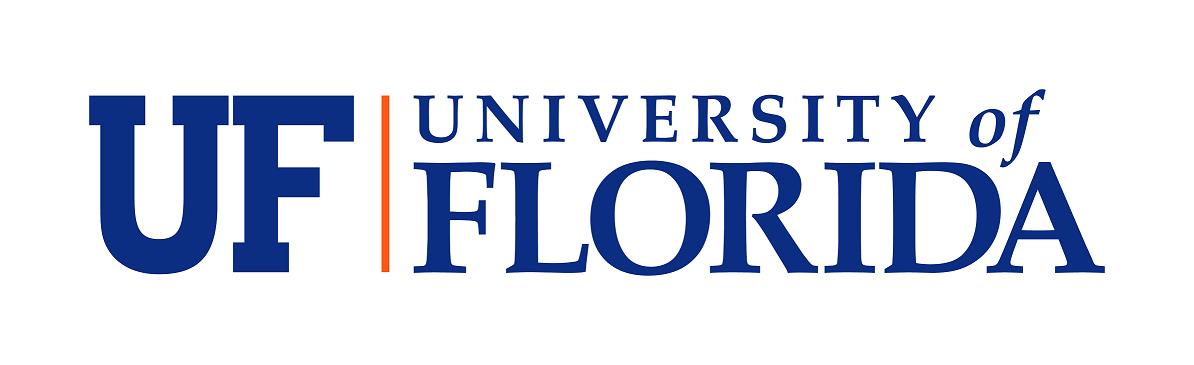 5. Bagging and Rank Aggregation
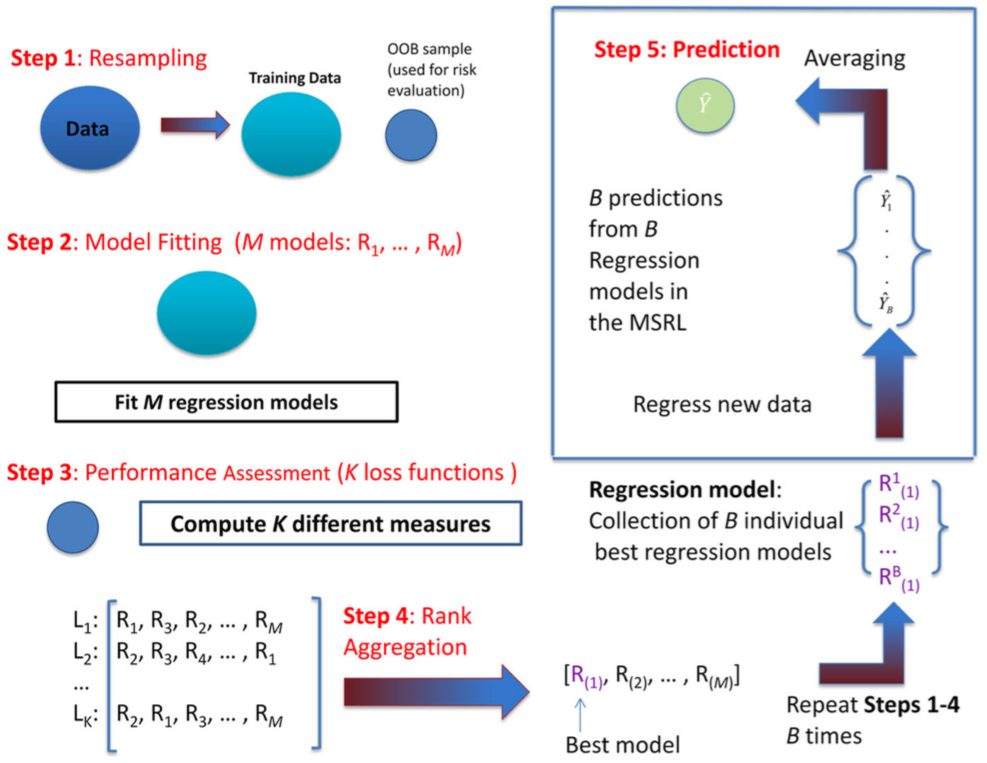 OOB Testing
Bag Training
Training
 n = 249
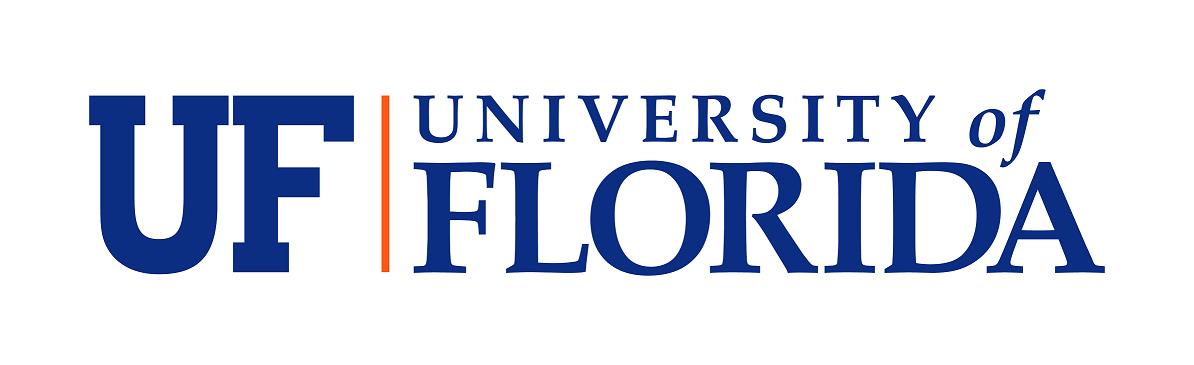 Shah, J., Datta, S. and Datta, S., 2014. A multi-loss super regression learner (MSRL) with application to survival prediction using proteomics. Computational Statistics, 29(6), pp.1749-1767.
[Speaker Notes: Rank Aggregation (RankAggreg package in R). L_i is a point in M dimensional space. 
Choose L which minimizes Phi(L) = sum( w_i d(L, L_i))
d(L, Li) is weighted Spearman footrule distance
(see Shah, Datta, & Datta. 2014)]
5. Bagging and Rank Aggregation
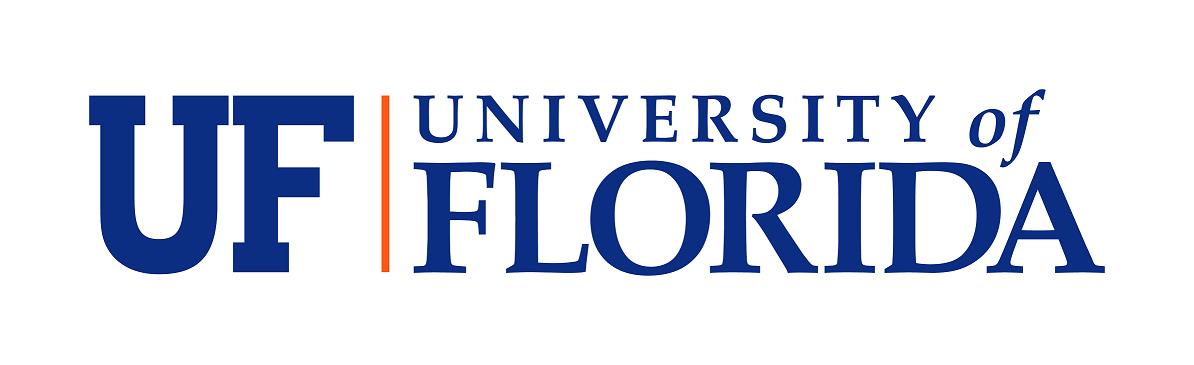 Contents
Background
Accelerated Failure Time (AFT) Model
Imputation for Right Censoring
Dimension Reduction
	- Regularization, Filtering Data
Bagging and Rank Aggregation
Results
	- Prediction, Pathway Analysis, Prognosis
Conclusions
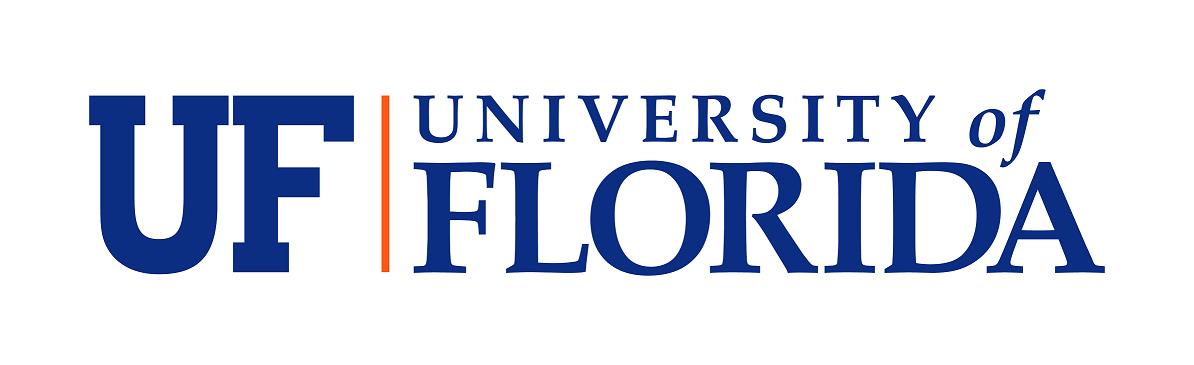 6. Results – Predicting Survival times
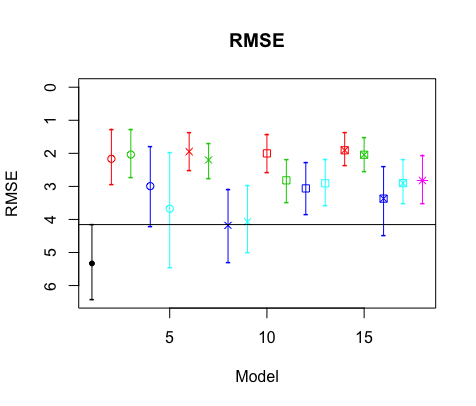 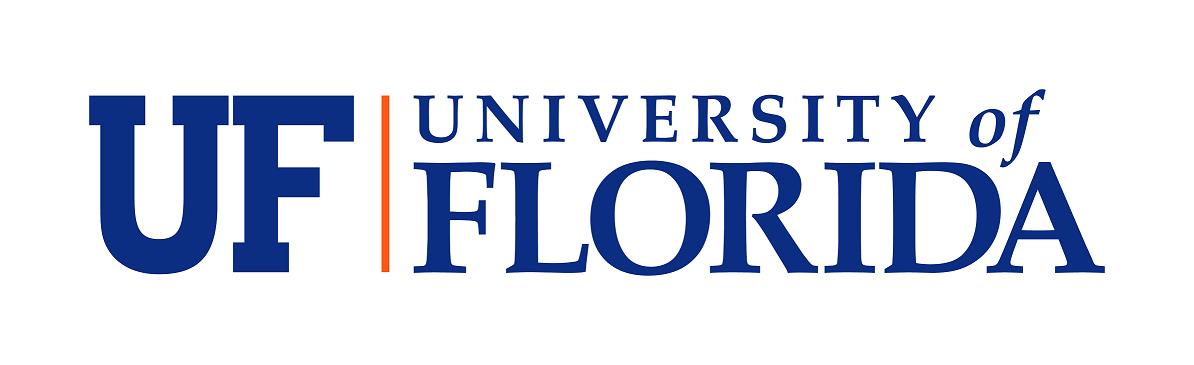 6. Results – Predicting Survival times
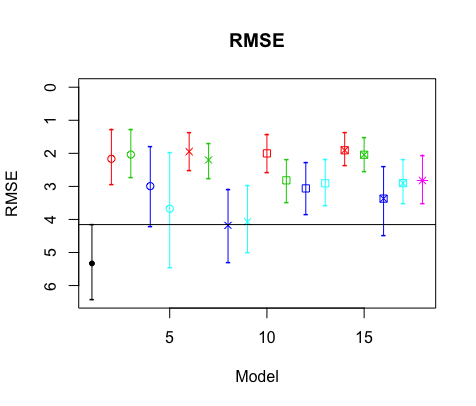 Genes
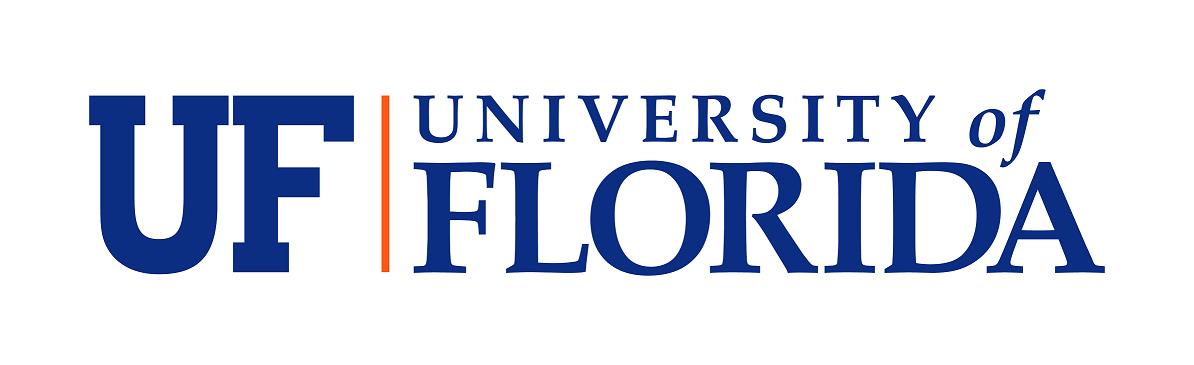 6. Results – Predicting Survival times
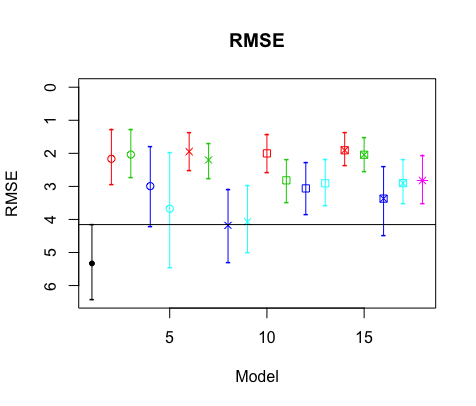 Transcripts
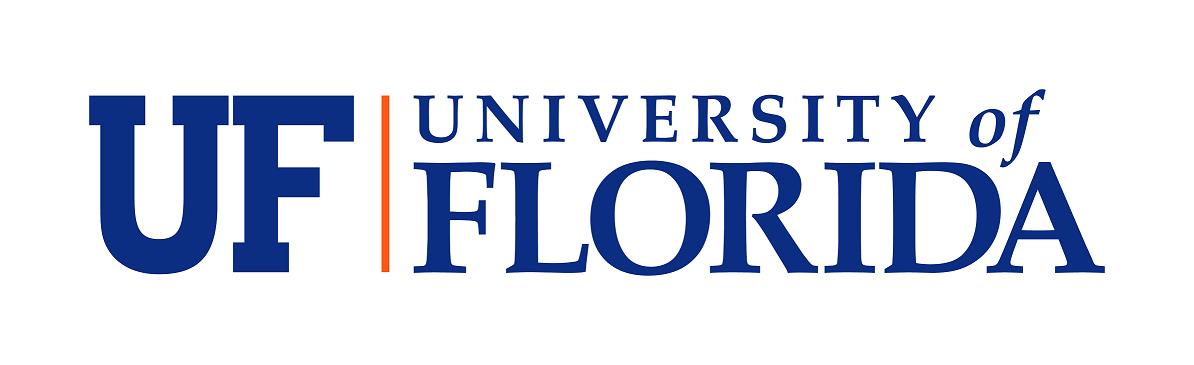 6. Results – Predicting Survival times
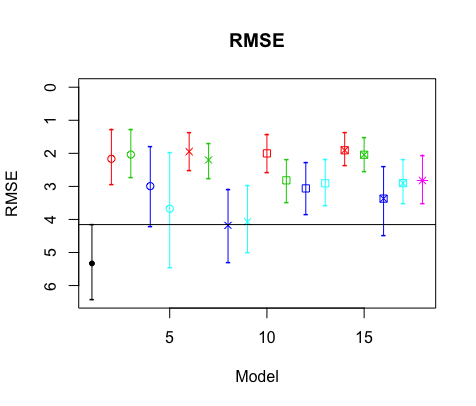 Introns
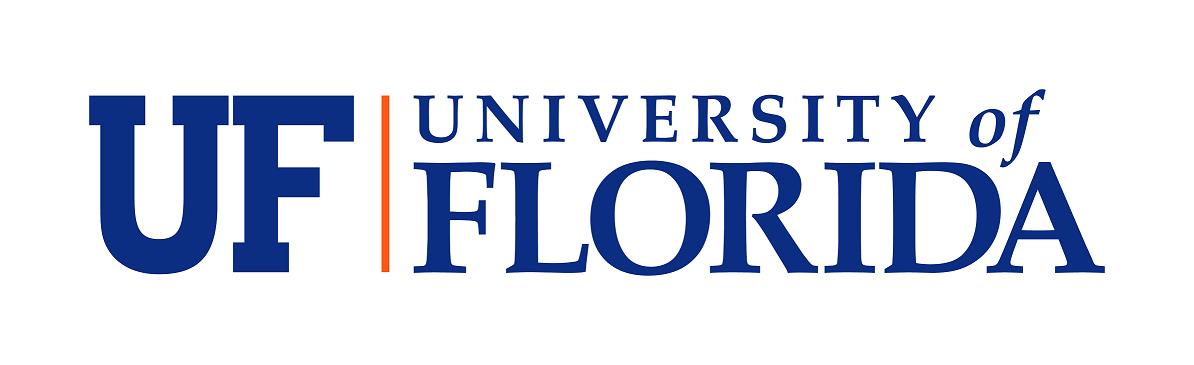 6. Results – Predicting Survival times
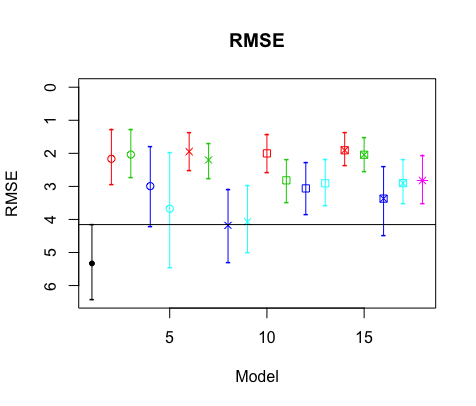 Transcripts
and Introns
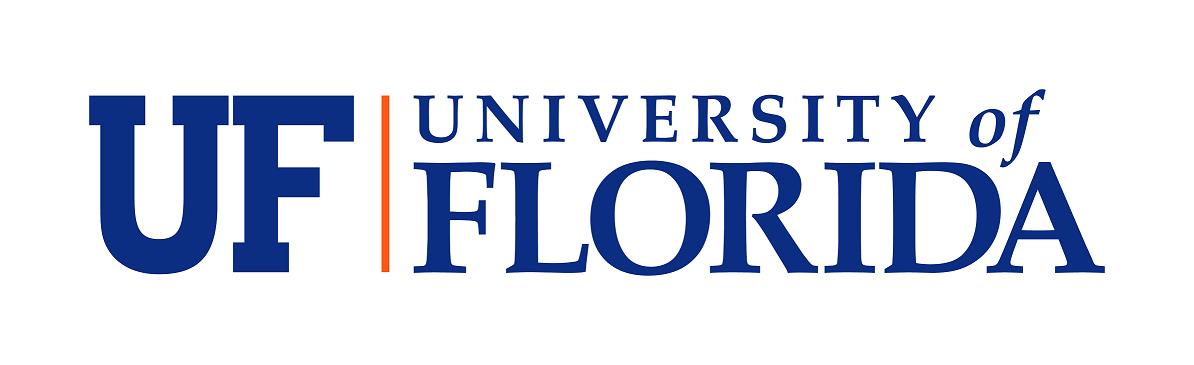 6. Results – Predicting Survival times
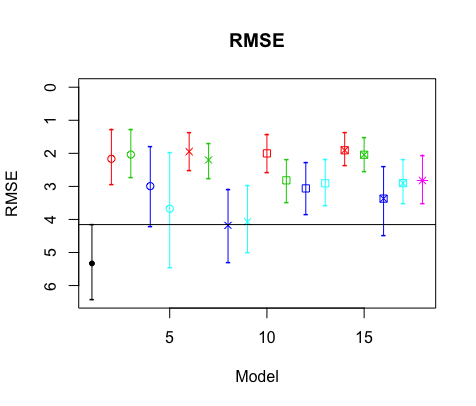 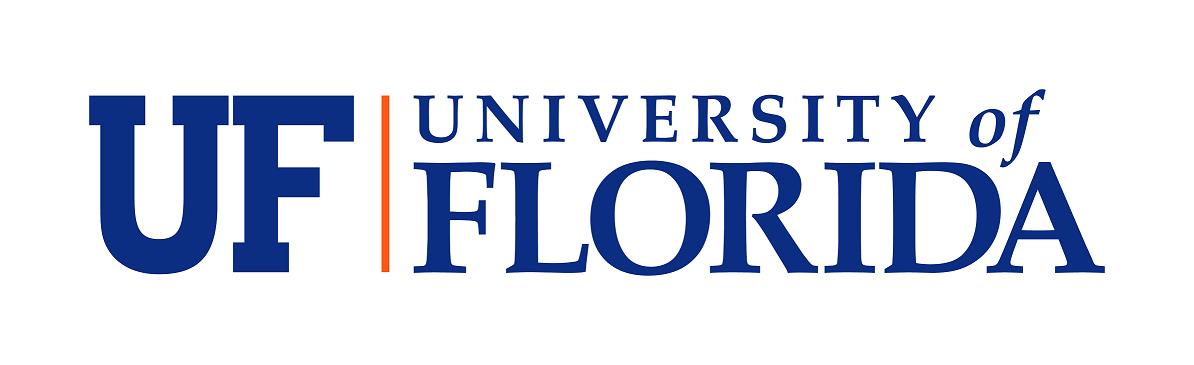 6. Results – Predicting Survival times
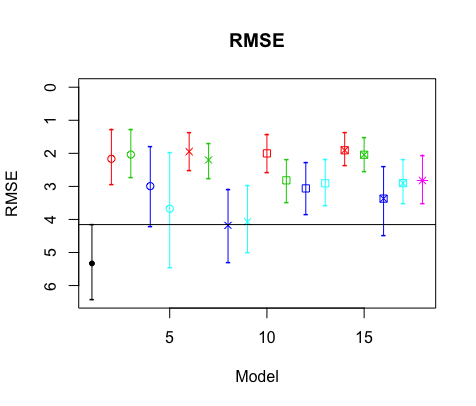 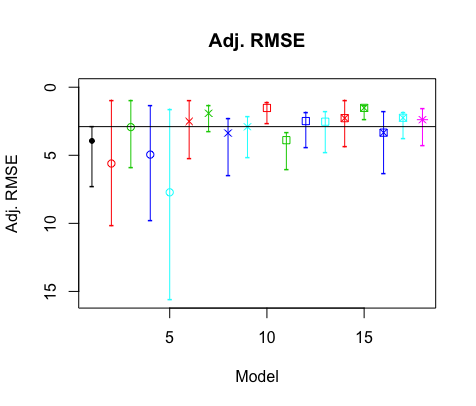 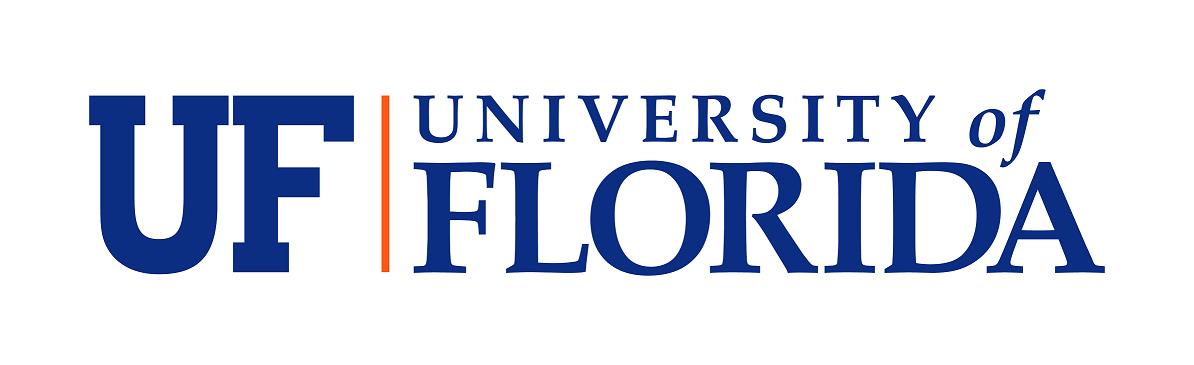 6. Results – Predicting Survival times
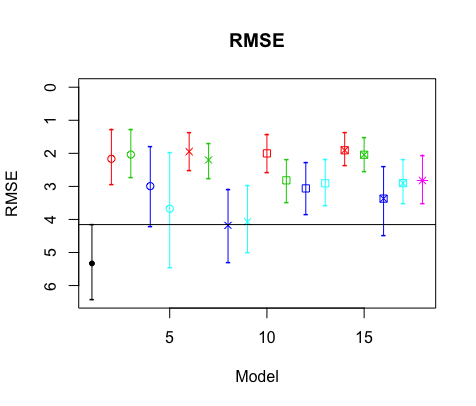 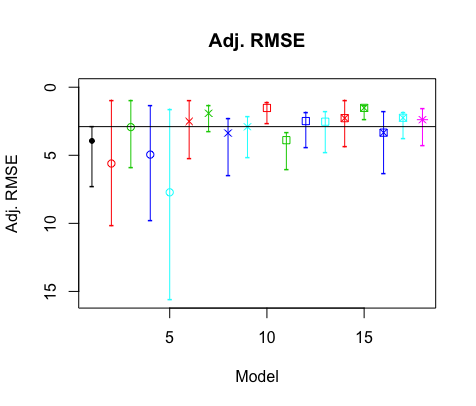 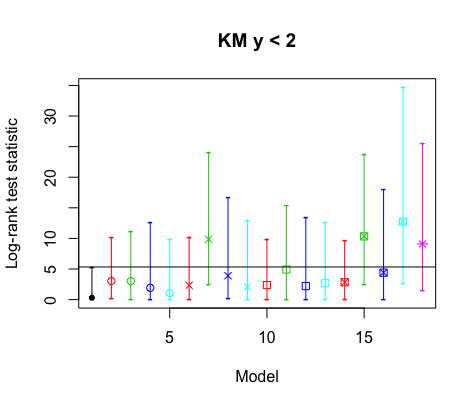 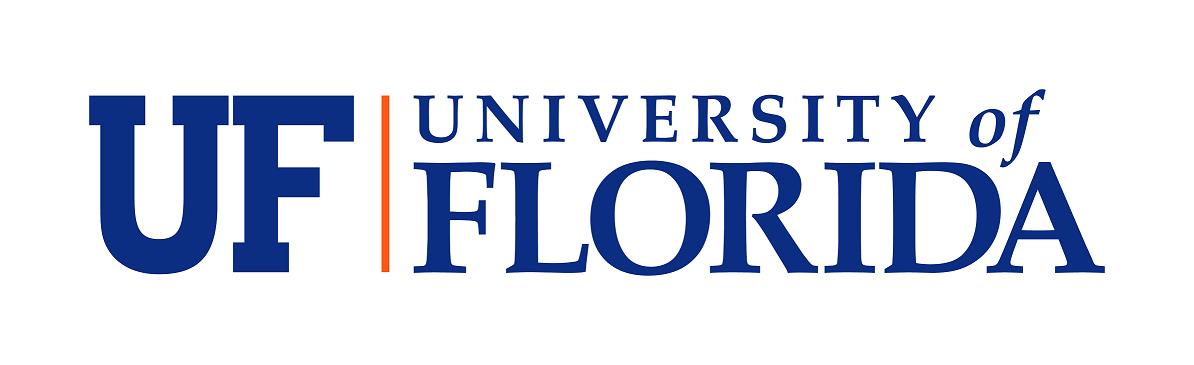 6. Results – Predicting Survival times
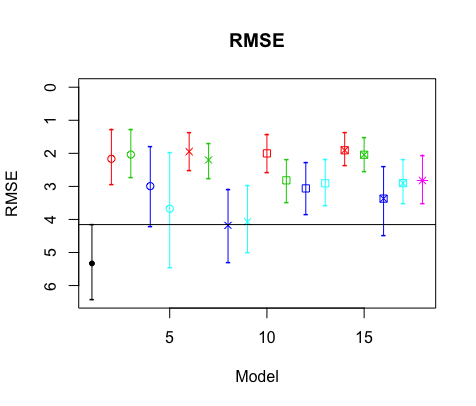 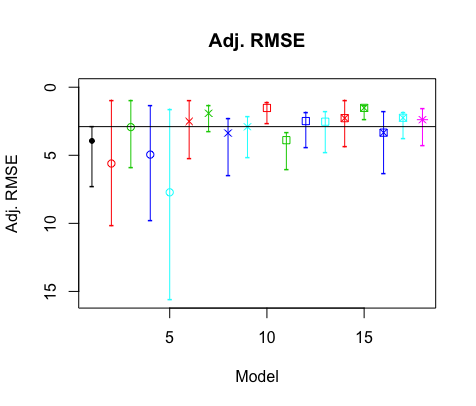 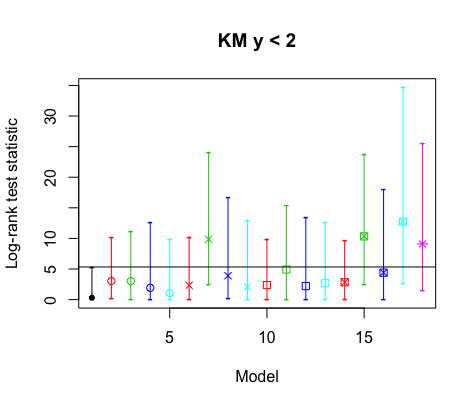 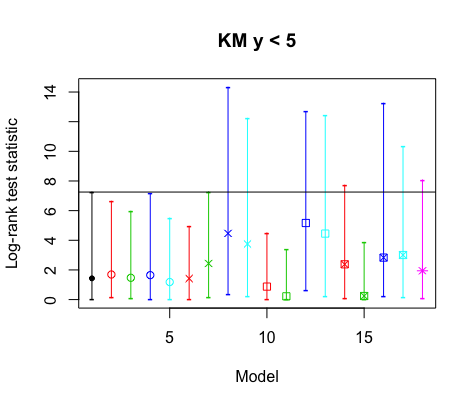 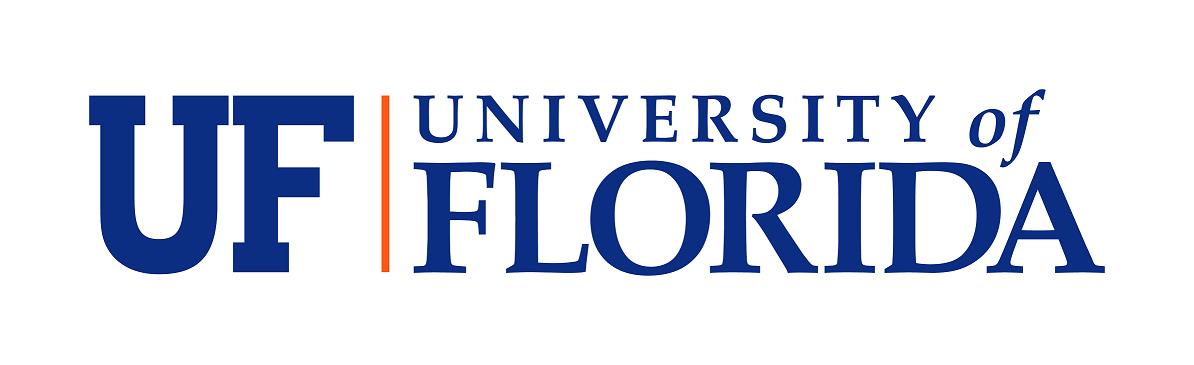 6. Results – Pathway Analysis
Genes with elnet
	- 185 gene with non-zero coefficients
	- Pathways (4): Ras, PI3k-Akt, TGF-β, cell cycle

Transcripts with elnet
	- 404 transcripts with non-zero coefficients
	- Pathways (5): Ras, PI3k-Akt, Jak-STAT, MAPK, cell cycle
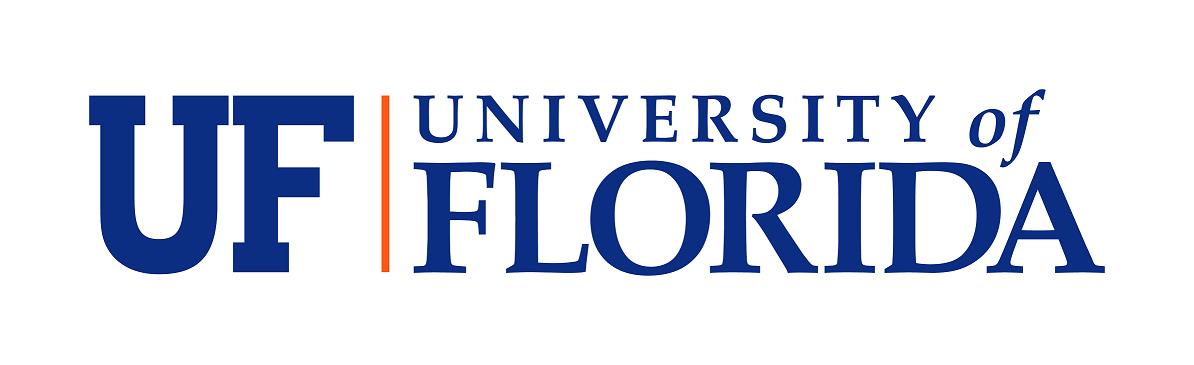 [Speaker Notes: But pre-filtered with gene-cards, so is this still relevant? i.e. all genes relevant regardless.
Yes – just order pathways]
6. Results – High Risk Stratification
High Risk Group
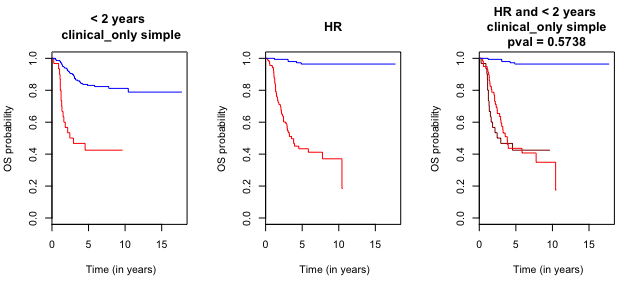 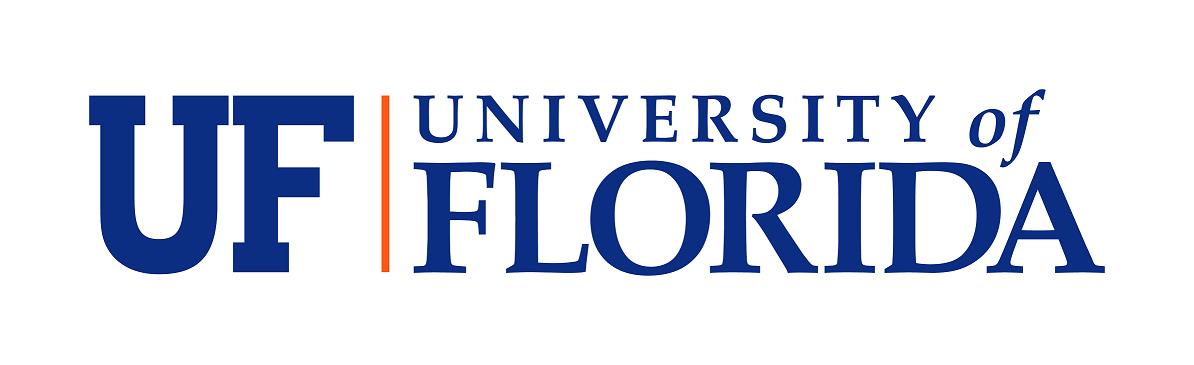 6. Results – High Risk Stratification
Model Predicted Survival Time < 2 years
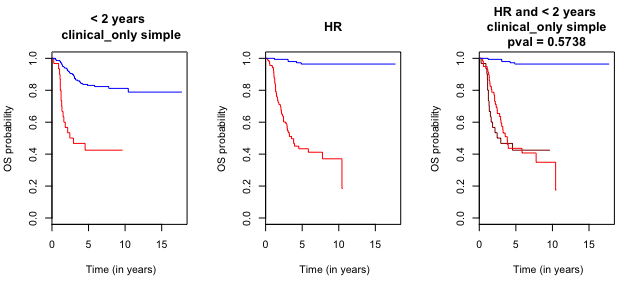 Age, Sex, MYCN status
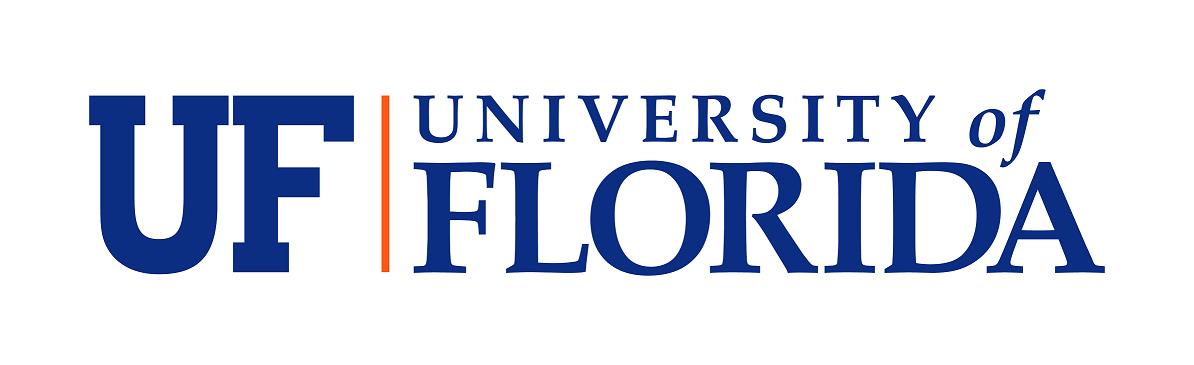 6. Results – High Risk Stratification
Model + HR
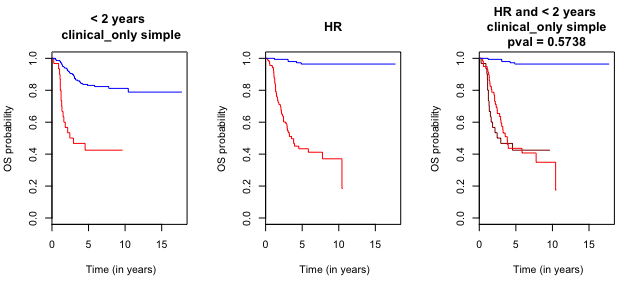 Age, Sex, MYCN status
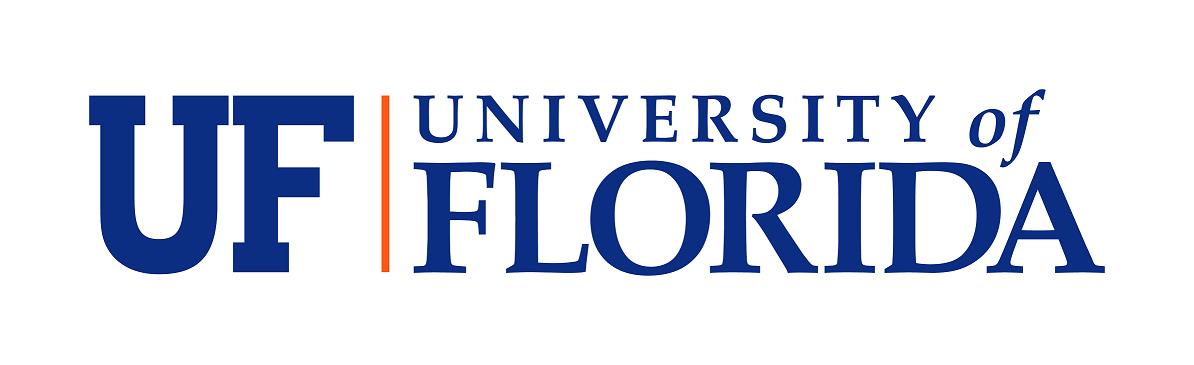 6. Results – High Risk Stratification
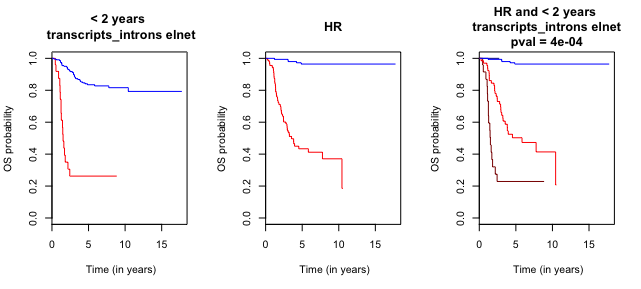 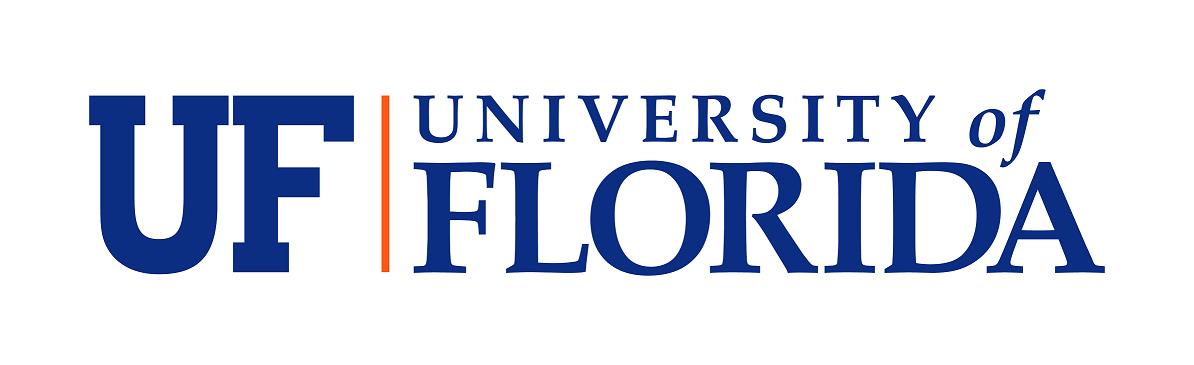 6. Results – High Risk Stratification
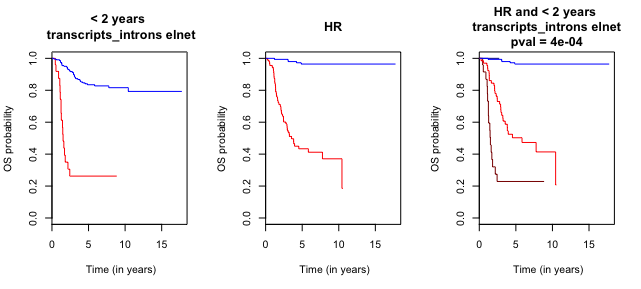 Transcripts and Introns
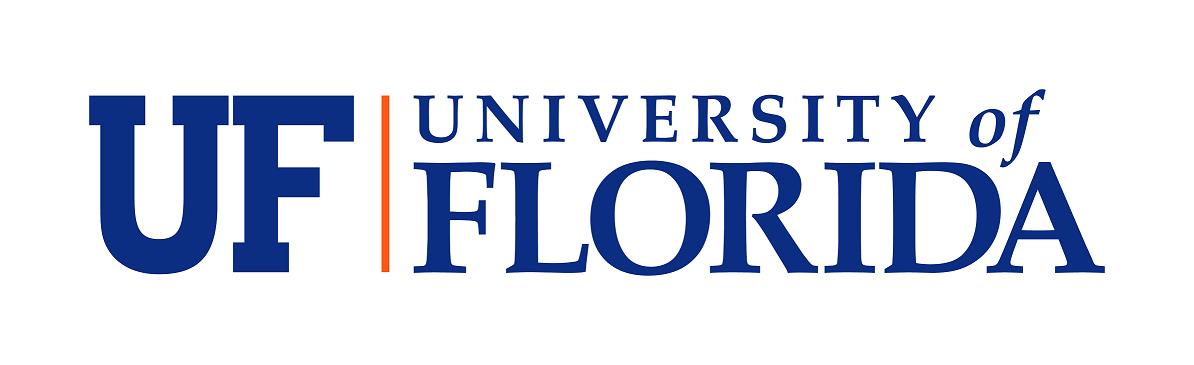 6. Results – High Risk Stratification
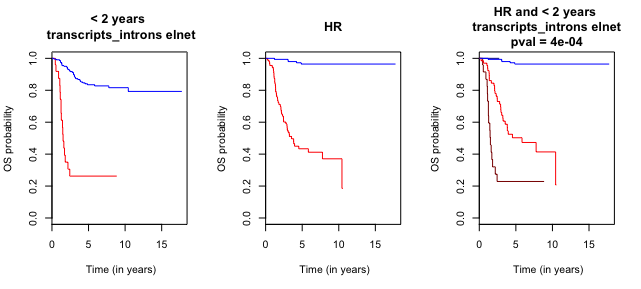 Transcripts and Introns
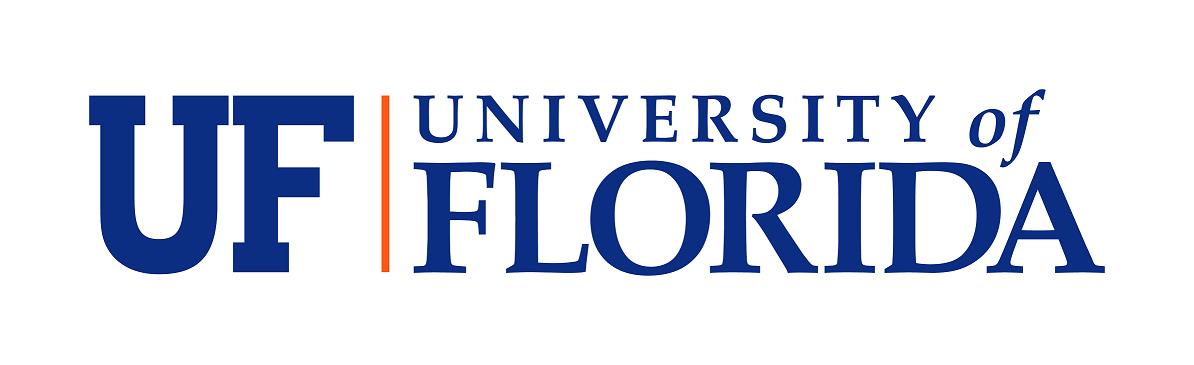 6. Results – High Risk Stratification
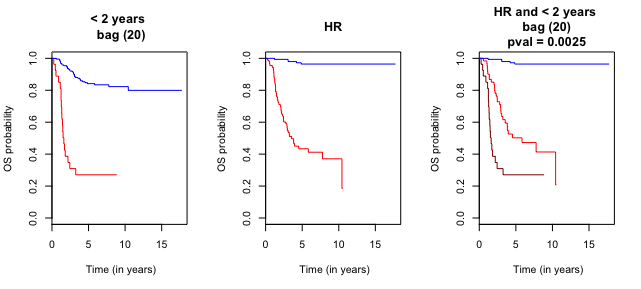 Bagging + Rank Aggregation
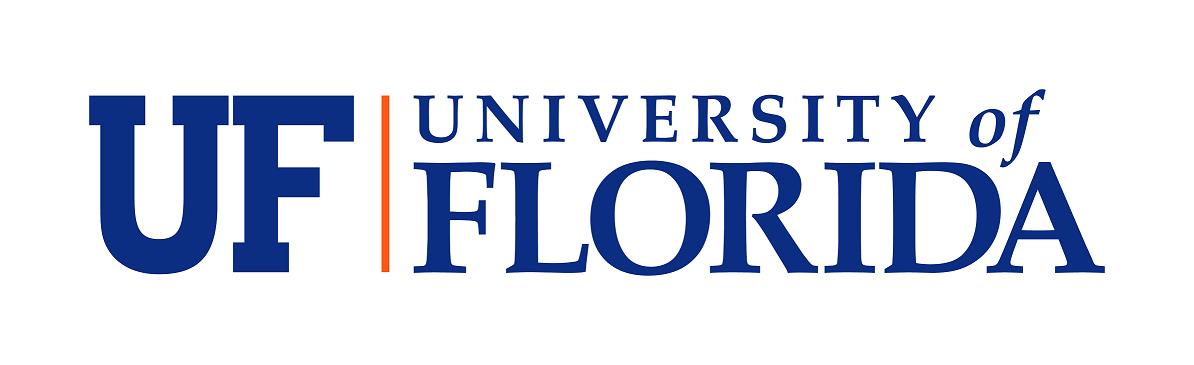 6. Results – High Risk Stratification
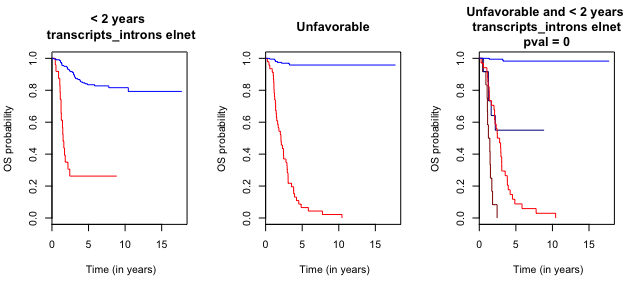 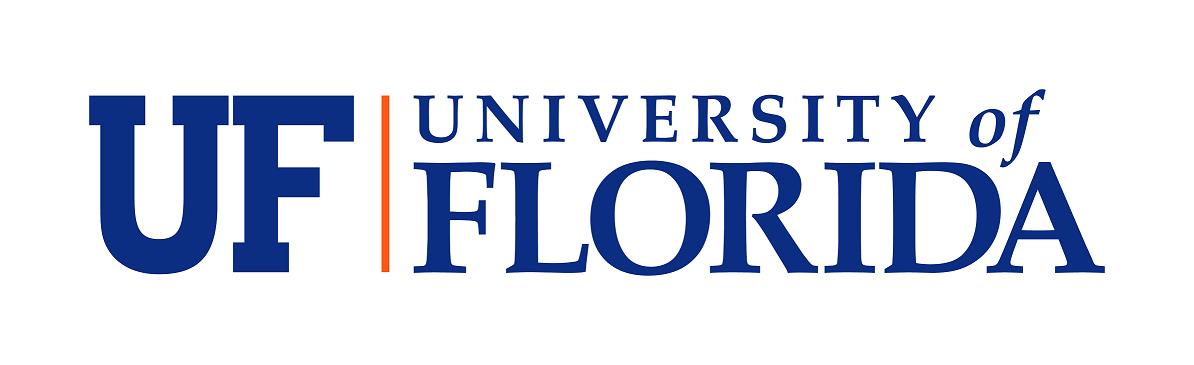 6. Results – High Risk Stratification
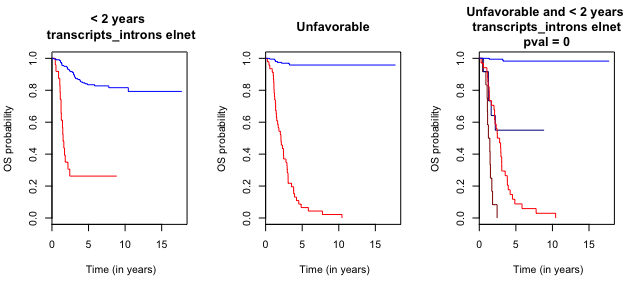 Transcripts and Introns
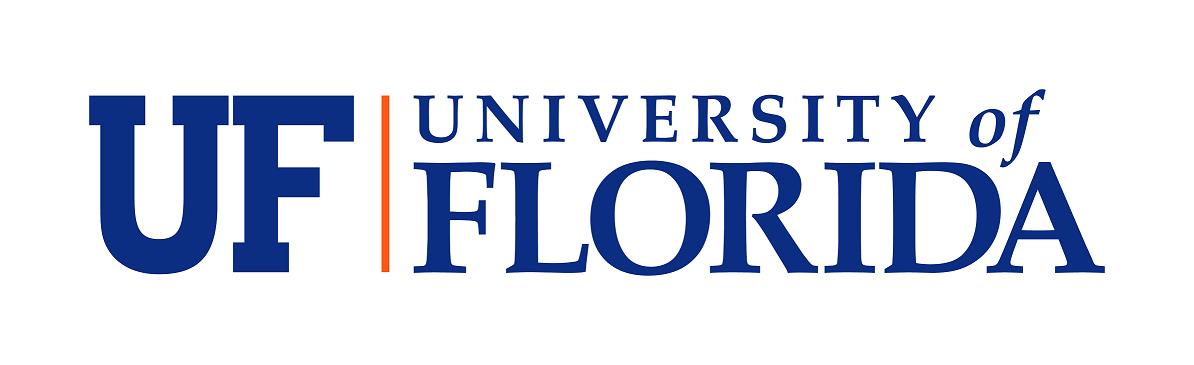 Contents
Background
Accelerated Failure Time (AFT) Model
Imputation for Right Censoring
Dimension Reduction
	- Regularization, Filtering Data
Bagging and Rank Aggregation
Results
	- Prediction, Pathway Analysis, Prognosis
Conclusions
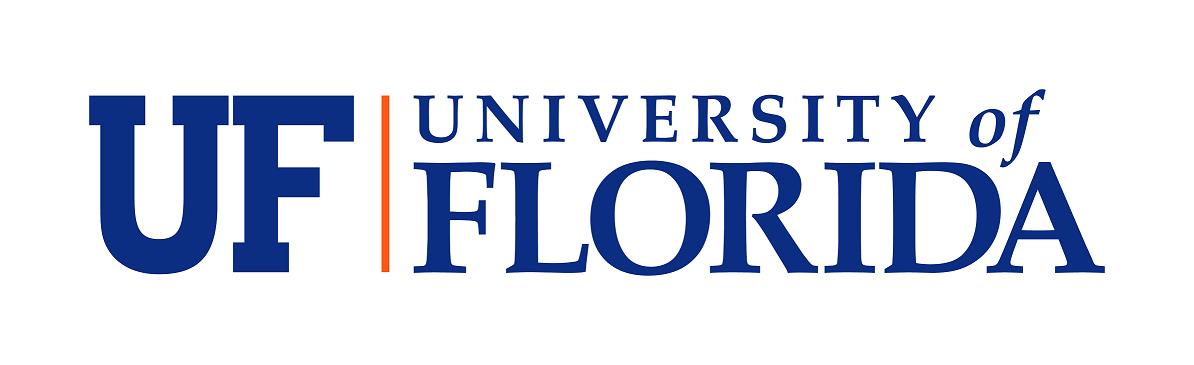 7. Conclusions
1. Difficult to predict exact survival times
		- High censoring rate
		- Parametric model may improve performance
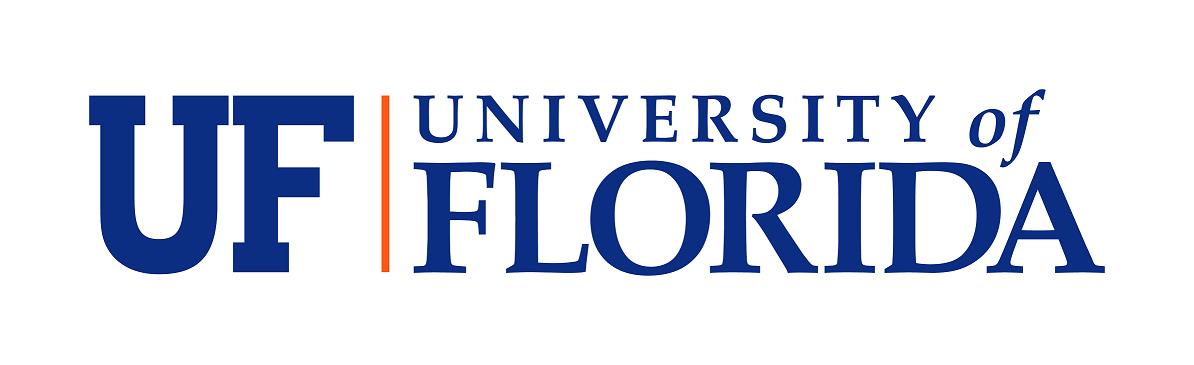 7. Conclusions
1. Difficult to predict exact survival times
		- High censoring rate
		- Parametric model may improve performance

2. Using AFT for stratification works well
		- with Transcripts & Introns
		- and can divide HR and Unfavorable
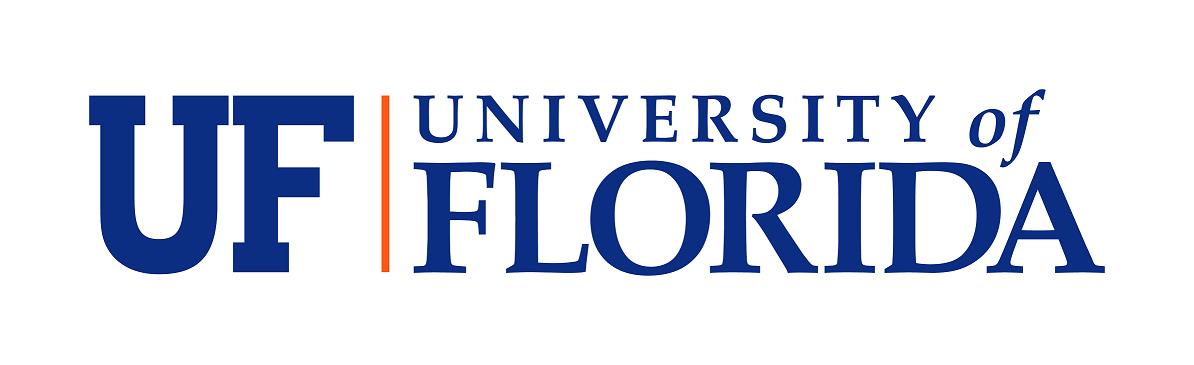 7. Conclusions
1. Difficult to predict exact survival times
		- High censoring rate
		- Parametric model may improve performance

2. Using AFT for stratification works well
		- with Transcripts & Introns
		- and can divide HR and Unfavorable

3. Bagging + Rank Aggregation is comparable to the best individual model.
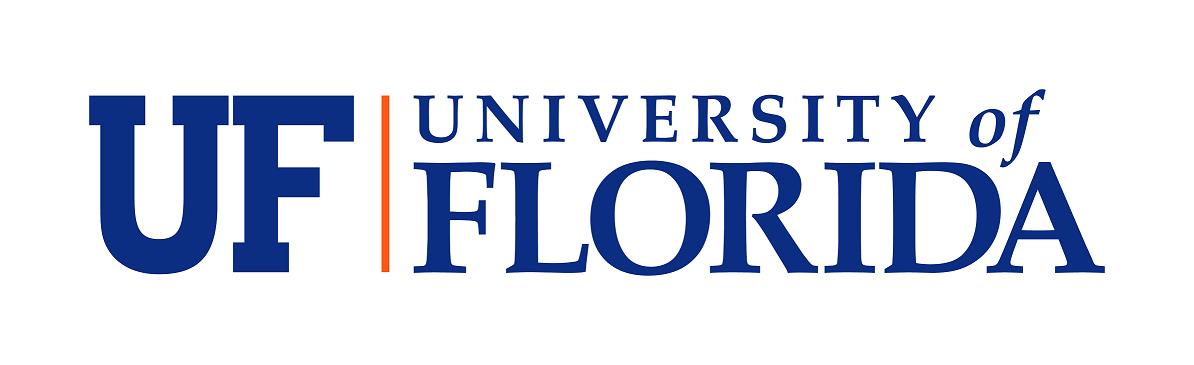 Acknowledgements
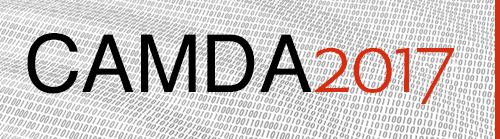 Somnath Datta
Susmita Datta
Alejandro Walker
Funding provided by CAMDA Travel Fellowship (2017) and travel award from the Department of Biostatistics, University of Florida
Thank you!
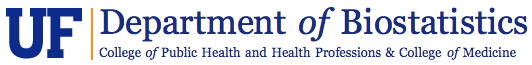 References
Bosse, K.R. et al., 2016. Advances in the translational genomics of neuroblastoma: From improving risk stratification and revealing novel biology to identifying actionable genomic alterations. Cancer, 122(1), pp.20-33.

Formicola, D., et al., 2016. An 18 gene expression-based score classifier predicts the clinical outcome in stage 4 neuroblastoma. Journal of translational medicine, 14(1), p.142.

Tan, Q., et al., 2008. Gene selection for predicting survival outcomes of cancer patients in microarray studies. Advances in Computer and Information Sciences and Engineering, pp.405-409.

Su, Z., et al., 2014. An investigation of biomarkers derived from legacy microarray data for their utility in the RNA-seq era. Genome biology, 15(12), p.523.

Zhang, W., et al., 2015. Comparison of RNA-seq and microarray-based models for clinical endpoint prediction. Genome biology, 16(1), p.133.

Safran, M., et al., 2010. GeneCards Version 3: the human gene integrator. Database, 2010, p.baq020.
Boulesteix, A.L., et al., 2007. Partial least squares: a versatile tool for the analysis of high-dimensional genomic data. Briefings in bioinformatics, 8(1), pp.32-44.

Chun, H., et al.., 2010. Sparse partial least squares regression for simultaneous dimension reduction and variable selection. Journal of the Royal Statistical Society: Series B (Statistical Methodology), 72(1), pp.3-25.

Tibshirani, R., 1996. Regression shrinkage and selection via the lasso. Journal of the Royal Statistical Society. Series B (Mehodological), pp.267-288.

Friedman, J., et al., 2010. Regularization paths for generalized linear models via coordinate descent. Journal of statistical software, 33(1), p.1.

Zou, H. and Hastie, T., 2005. Regularization and variable selection via the elastic net. Journal of the Royal Statistical Society: Series B (Statistical Methodology), 67(2), pp.301-320.

Mostajabi F., et al., 2013. Predicting patient survival from proteomic profile using mass spectrometry data: an empirical study. Communications in Statistics-Simulation and Computation, 42(3), pp.485-498.

Vogelstein, B., et al., 2013. Cancer genome landscapes. science, 339(6127), pp.1546-1558.